GAZLARDA BASINÇ
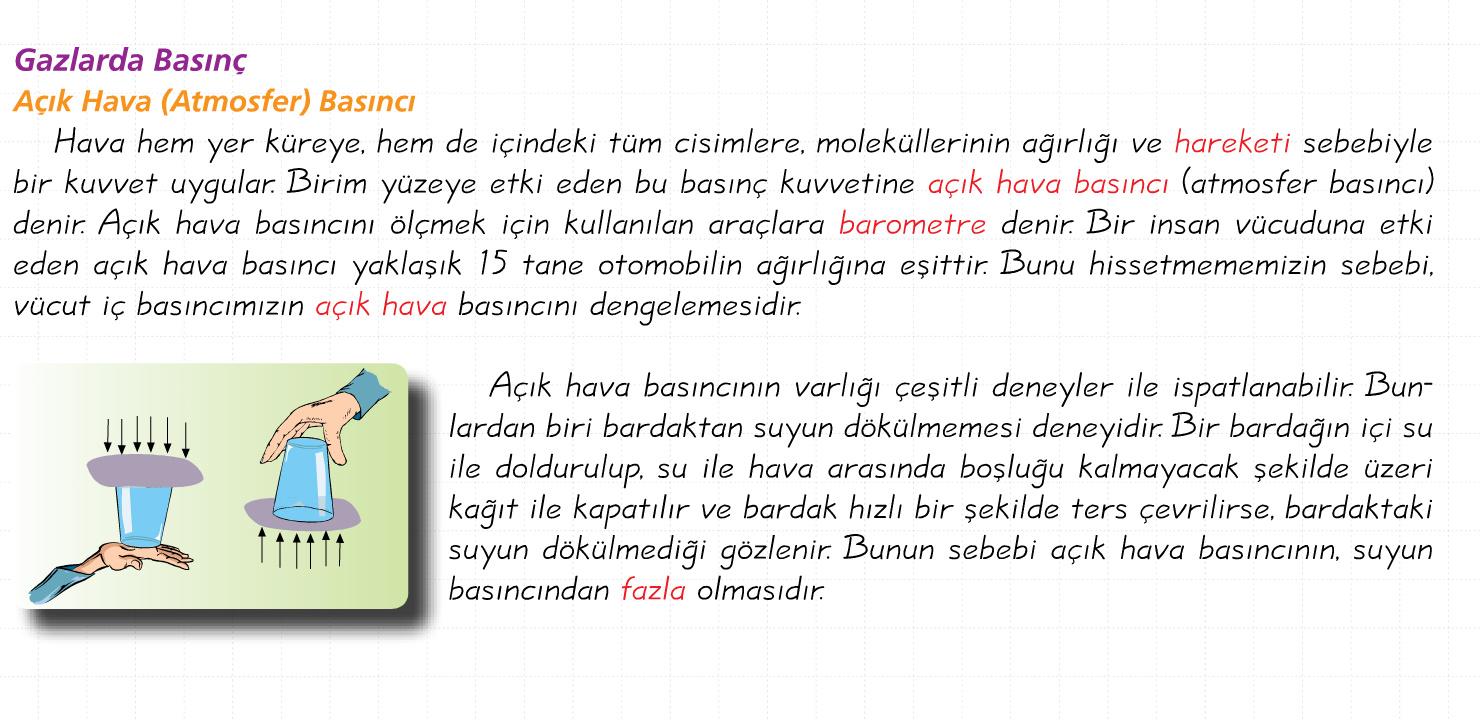 AÇIK HAVA BASINCINI İSPATLAYAN DENEYLER
İçi su dolu bardağın ağzına kağıt kapatılarak ters çevirilirse bardaktaki su dökülmez. Bunun nedeni açık hava basıncının bardaktaki sıvının basıncından fazla olmasıdır.
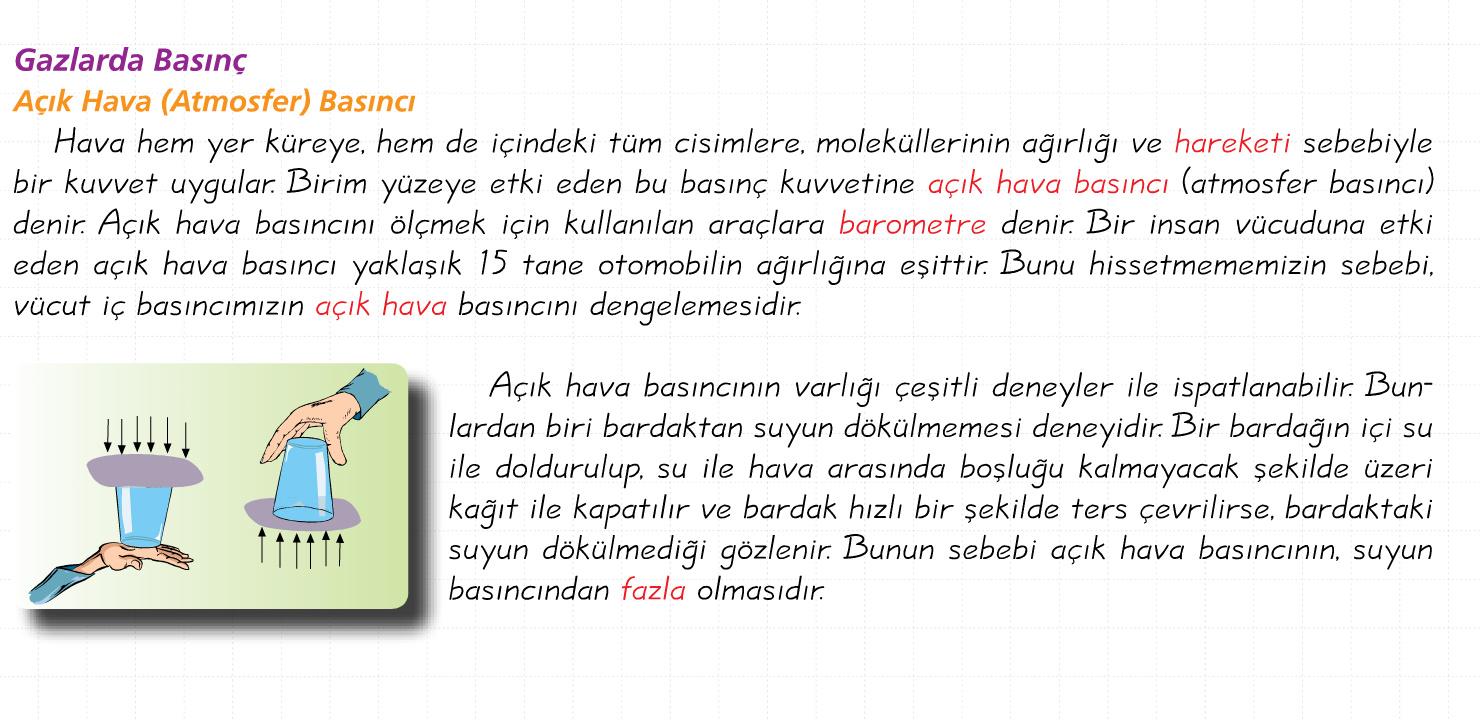 İçi boş teneke kutunun veya meyve suyu kutusunun içindeki hava pipetle
boşaltılırsa, kutu açık hava basıncı etkisiyle içe doğru çöker.
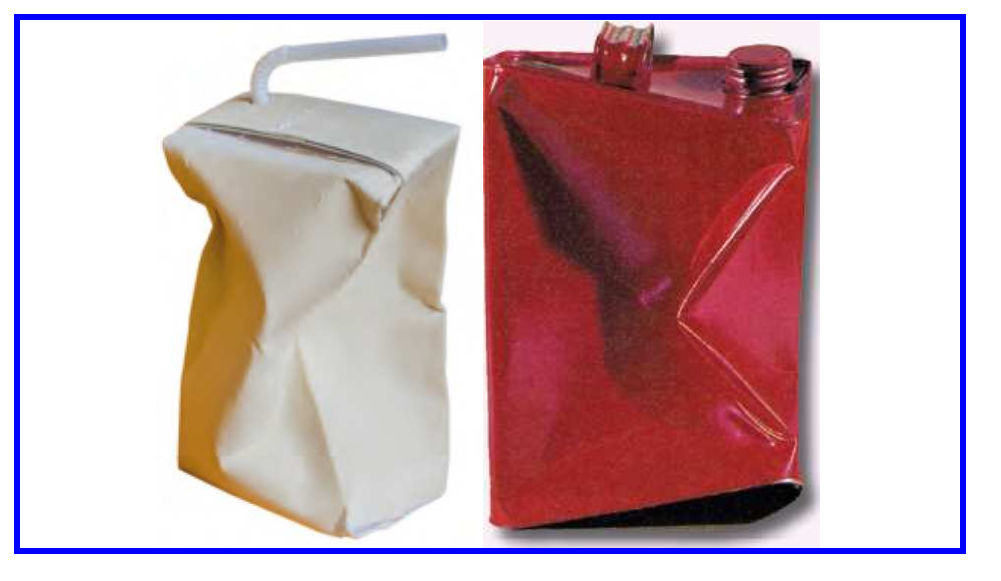 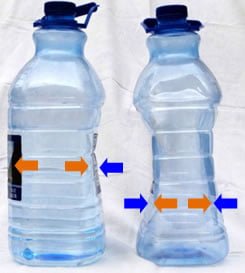 Lavabo pompası veya vantuzlar düz bir zemin üzerine konup üzerine kuvvet
uygulanarak içindeki hava boşaltılırsa, uygulanan açık hava basıncını
dengeleyen hava dışarı çıkartıldığı için açık hava basıncı daha az dengelenir,
pompa ve vantuz olduğu yere yapışır.
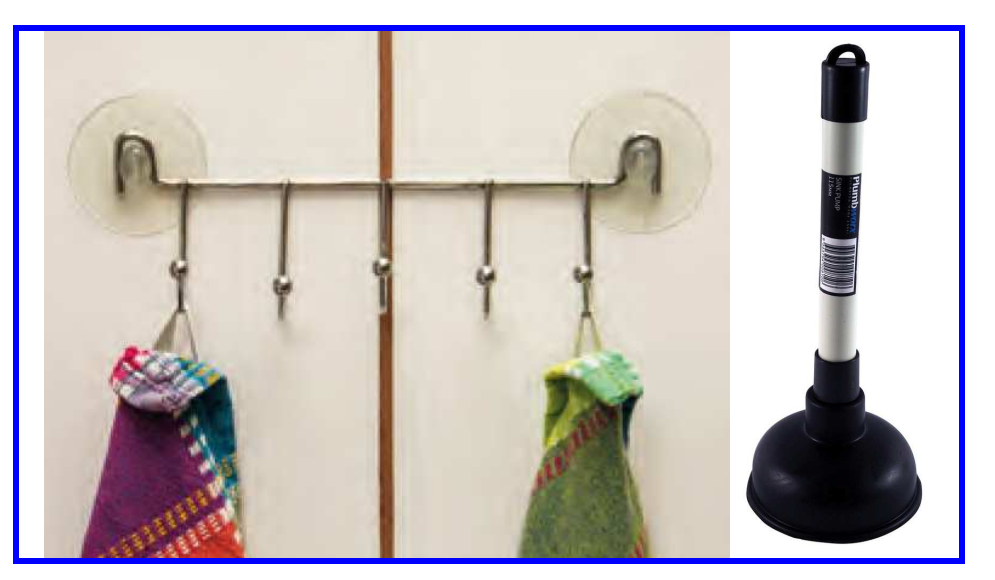 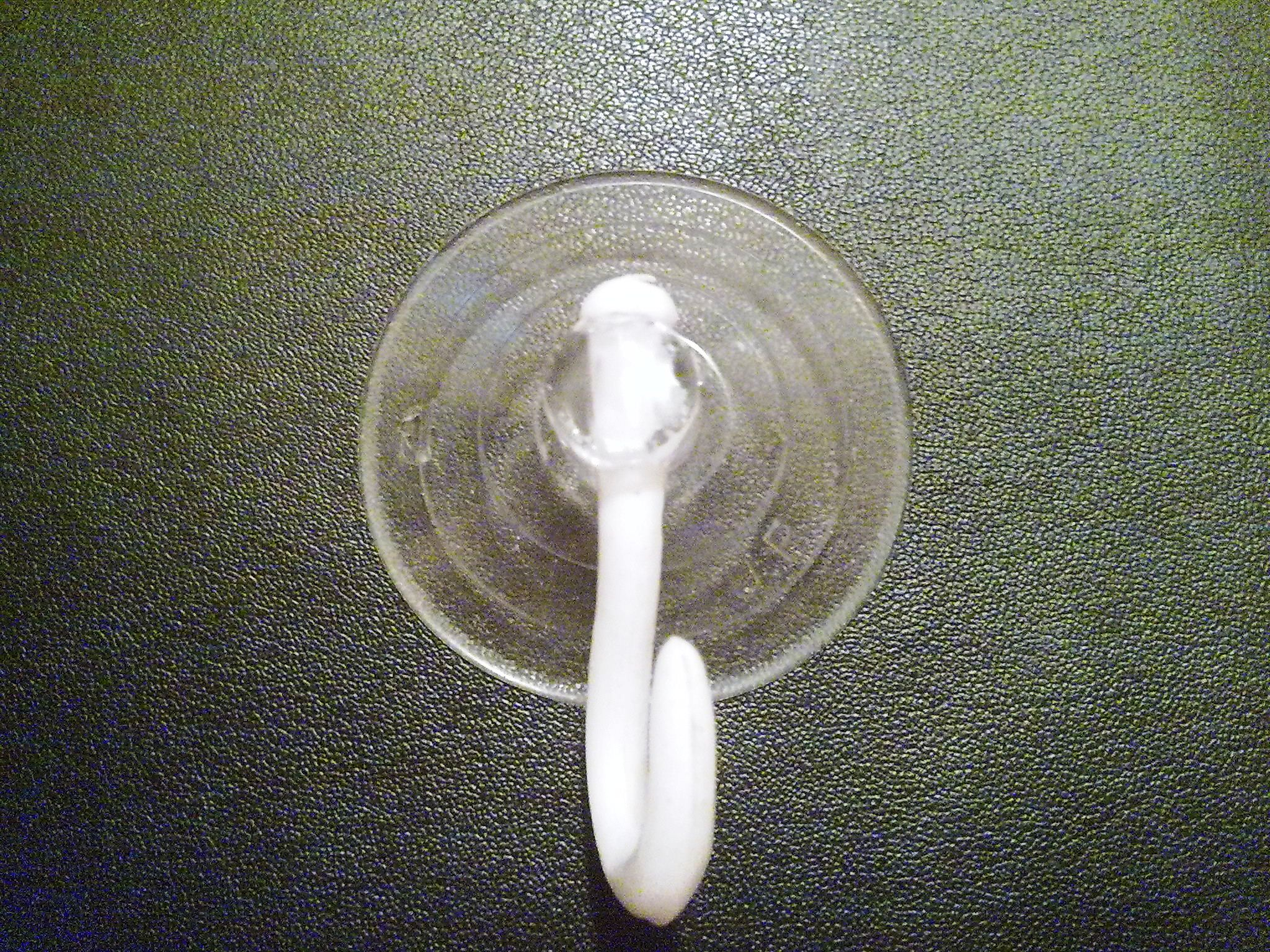 VANTUZ
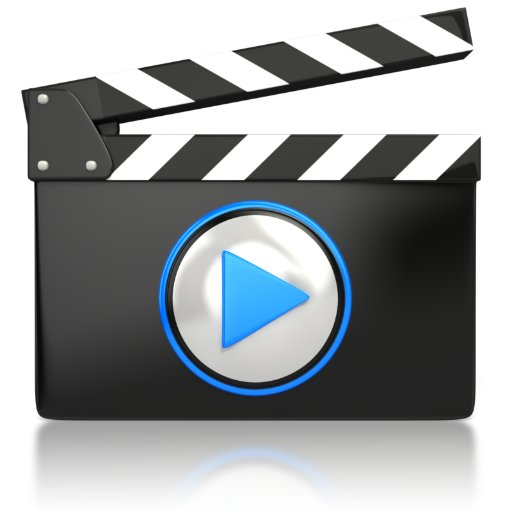 Tek taraftan küçük bir delik açılan yağ tenekesindeki yağ dökülmez. Bunun nedeni deliğe uygulanan açık hava basıncının yağın basıncını dengelemesidir. İki taraftan delik açılırsa, diğer delikten tenekenin içine hava girer ve yağın itilerek dışarı çıkmasını sağlar.
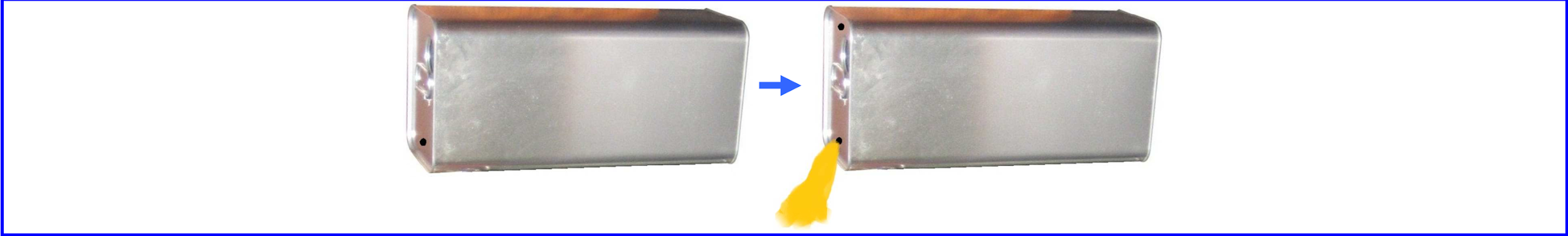 Çay bardağı çay tabağına konduğunda aradaki hava boşaltılır ve tabağın alt
kısmından etki eden açık hava basıncı nedeniyle tabak, bardakla birlikte kalkar.
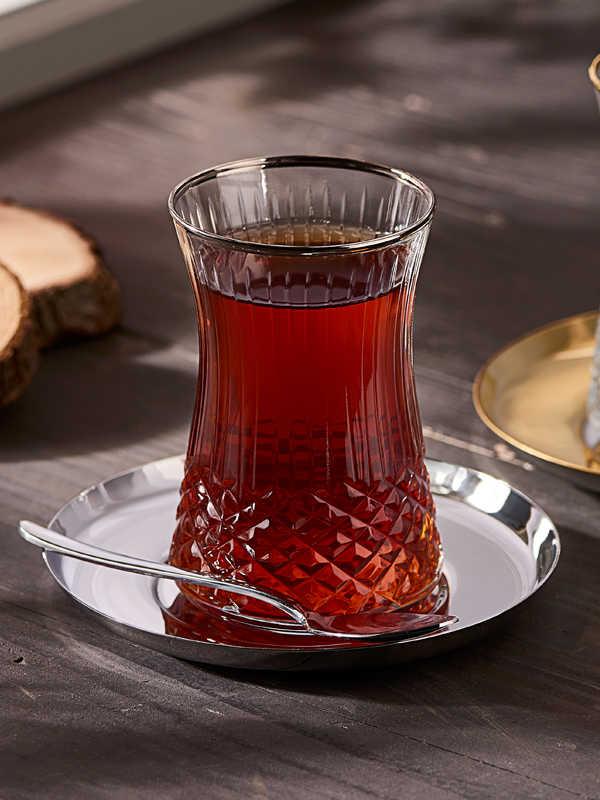 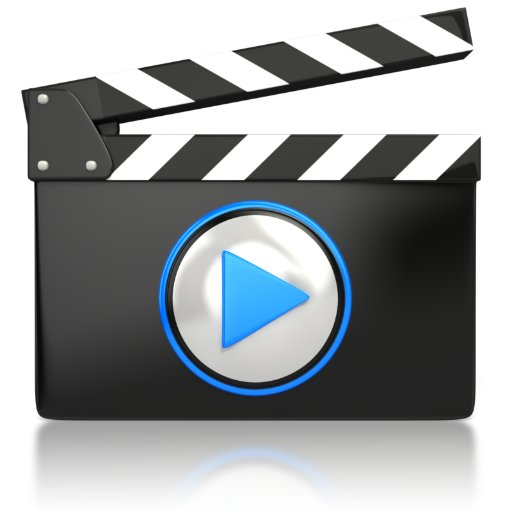 İçi boş iki yarım küre birleştirilip içindeki hava boşaltılırsa birbirlerinden ayrılmazlar.
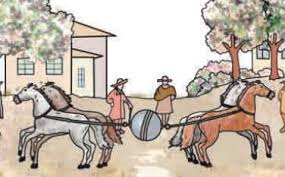 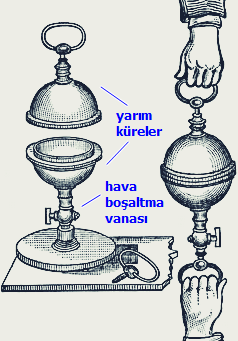 1664 yılında, hava basıncının etkisini göstermek amacıyla Otto Von Guerrike (Otto Fon Gürrik) tarafından Almanya’nın Magdeburg şehrinde yapılan deney
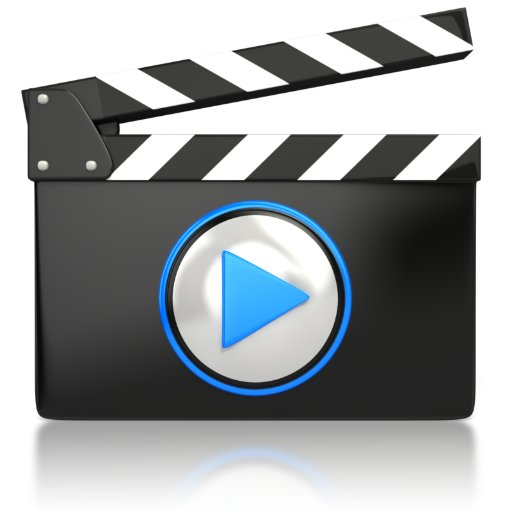 Isıya dayanıklı bir şişenin içerisine, yanan bir kağıt parçası atılıp şişenin ağız kısmına haşlanmış ve soyulmuş bir yumurta yerleştirildiğinde yumurta bir süre sonra şişenin içine düşer. Bunun nedeni şişedeki kağıdın yanma esnasında içerideki oksijen gazını kullanması ve hava basıncını azaltmasıdır. Açık hava basıncı şişedeki basınçtan fazla olduğu için yumurta şişeye girer.
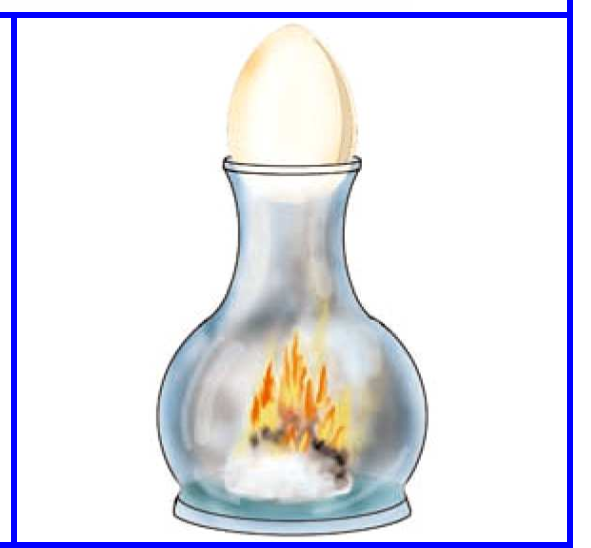 İki ucu açık cam boru suya daldırılıp bir ucu kapatılarak sudan çıkartılırsa, cam boruda kalan su dökülmez. Bunun nedeni, cam borudaki suyun ağırlığının,  borunun alt kısmından uygulanan açık hava basıncı ile dengelenmesidir.
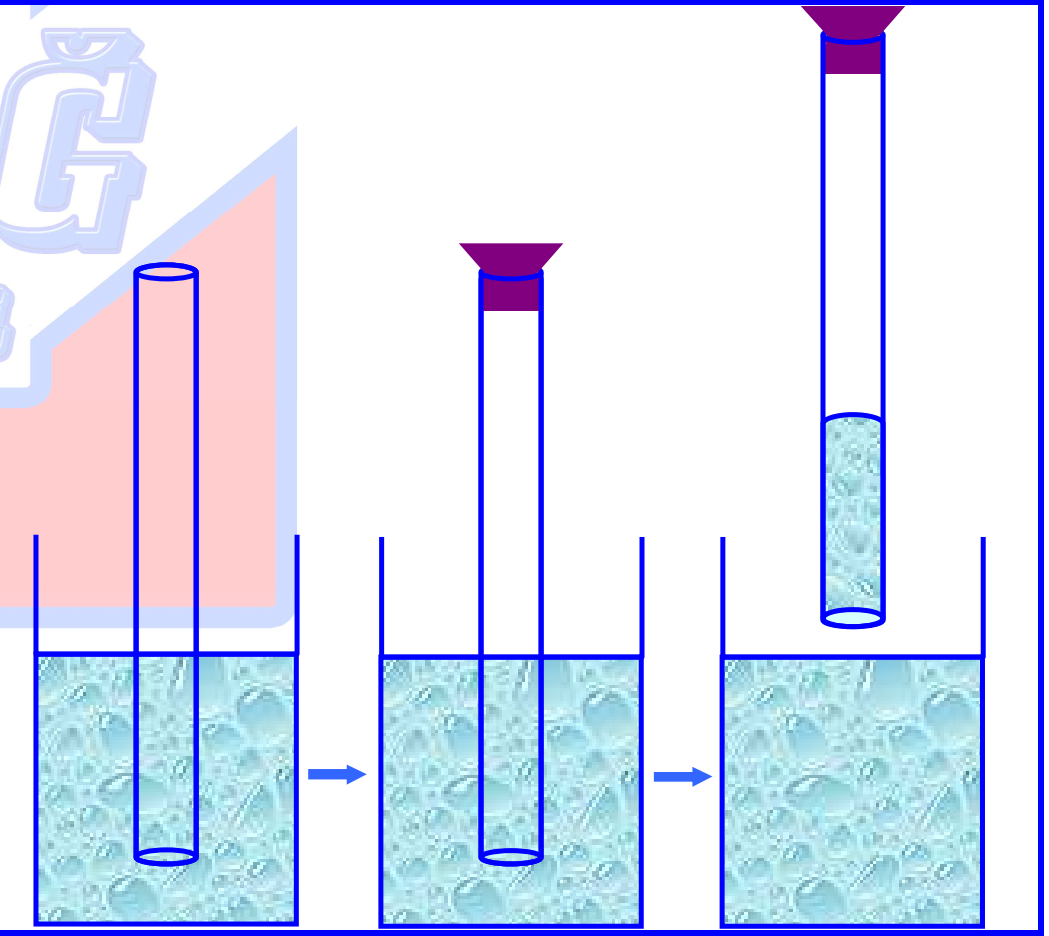 İnsan vücudunda iç basınç (kan basıncı) dış basıncı (atmosfer basıncını) dengeler. Fakat yükseklere çıkıldıkça hava basıncı düşer, bu yüzden bazı insanların burunlarında iç basınç fazla geldiği için kanama olur. Kulaklarda tıkanma olur.
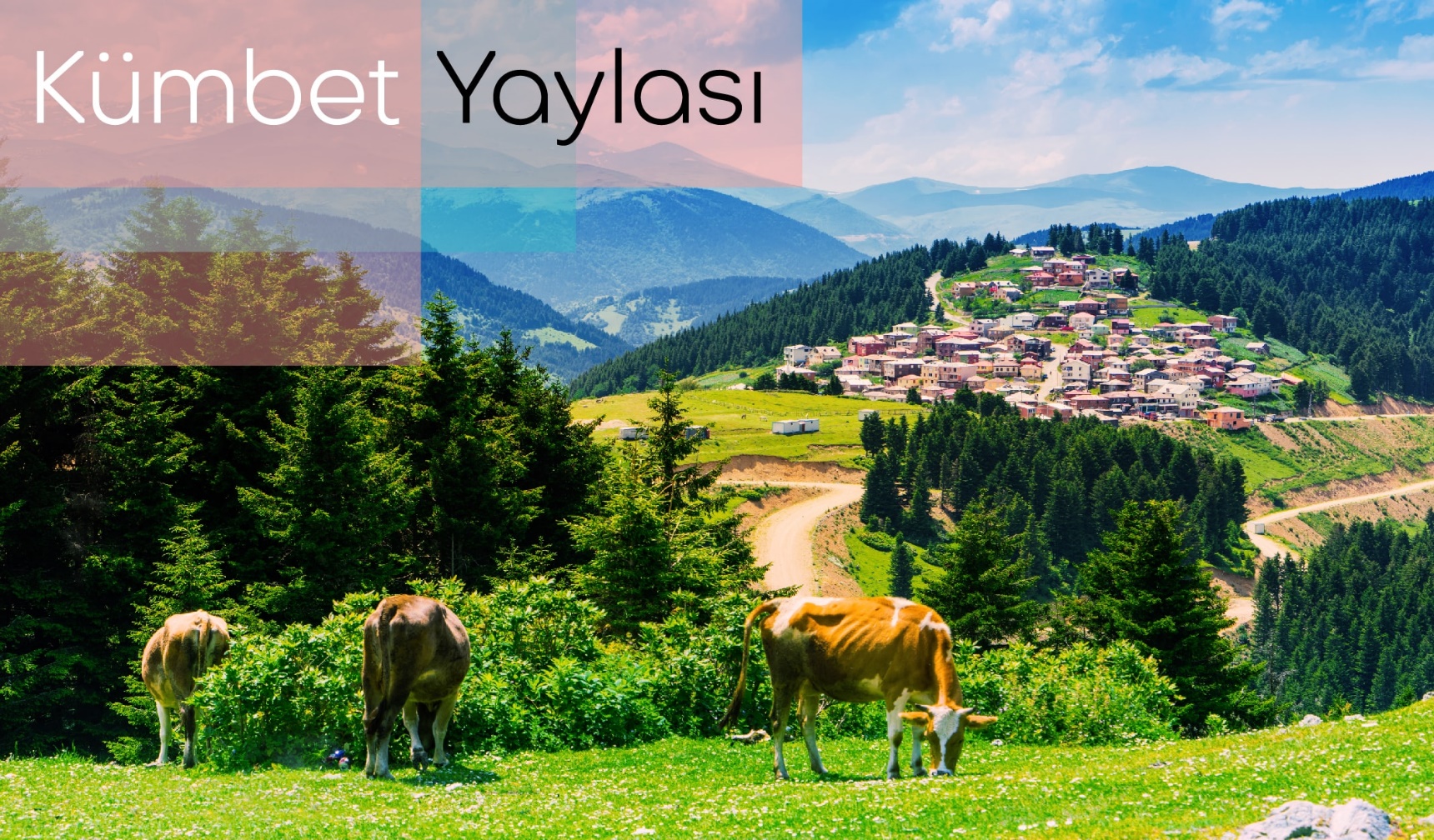 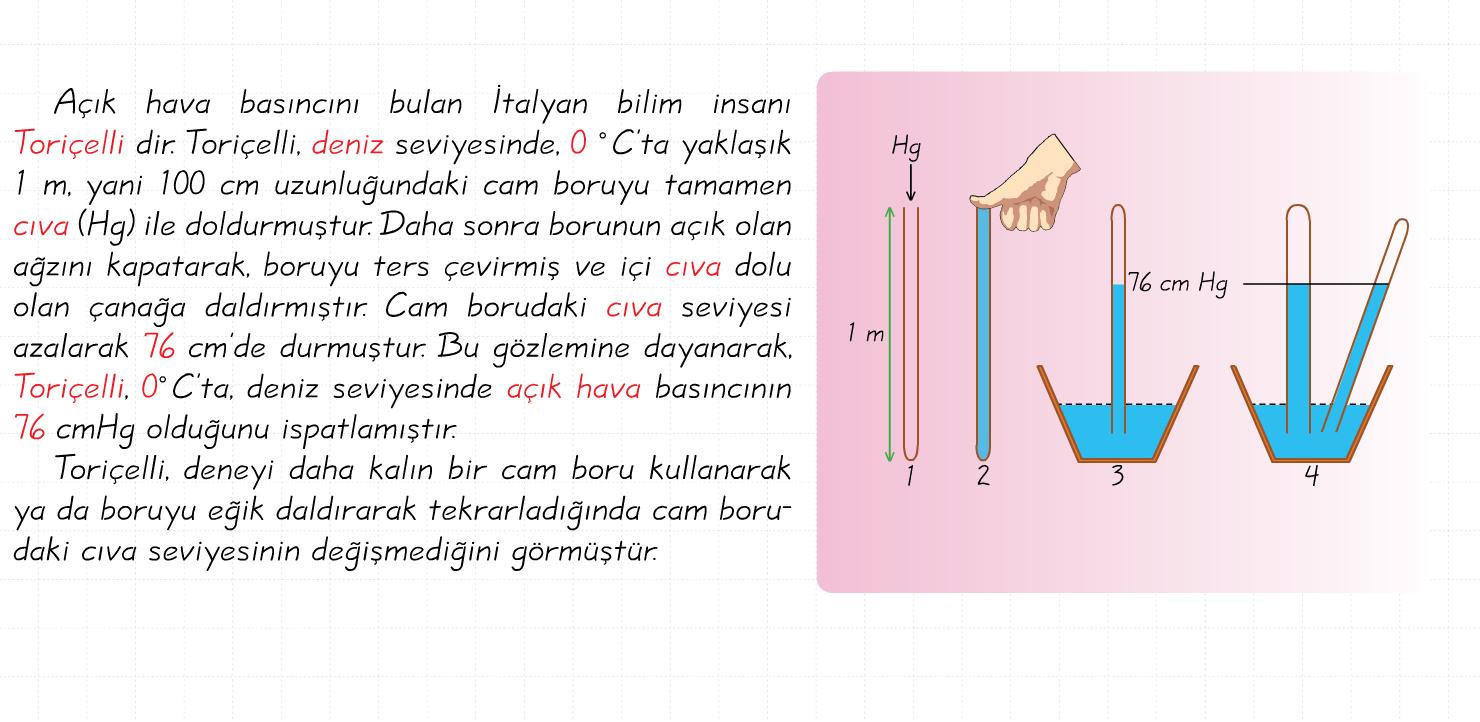 Boşluk
Açık hava basıncı 76 cm yüksekliğindeki cıvanın oluşturduğu sıvı basıncına eşittir.
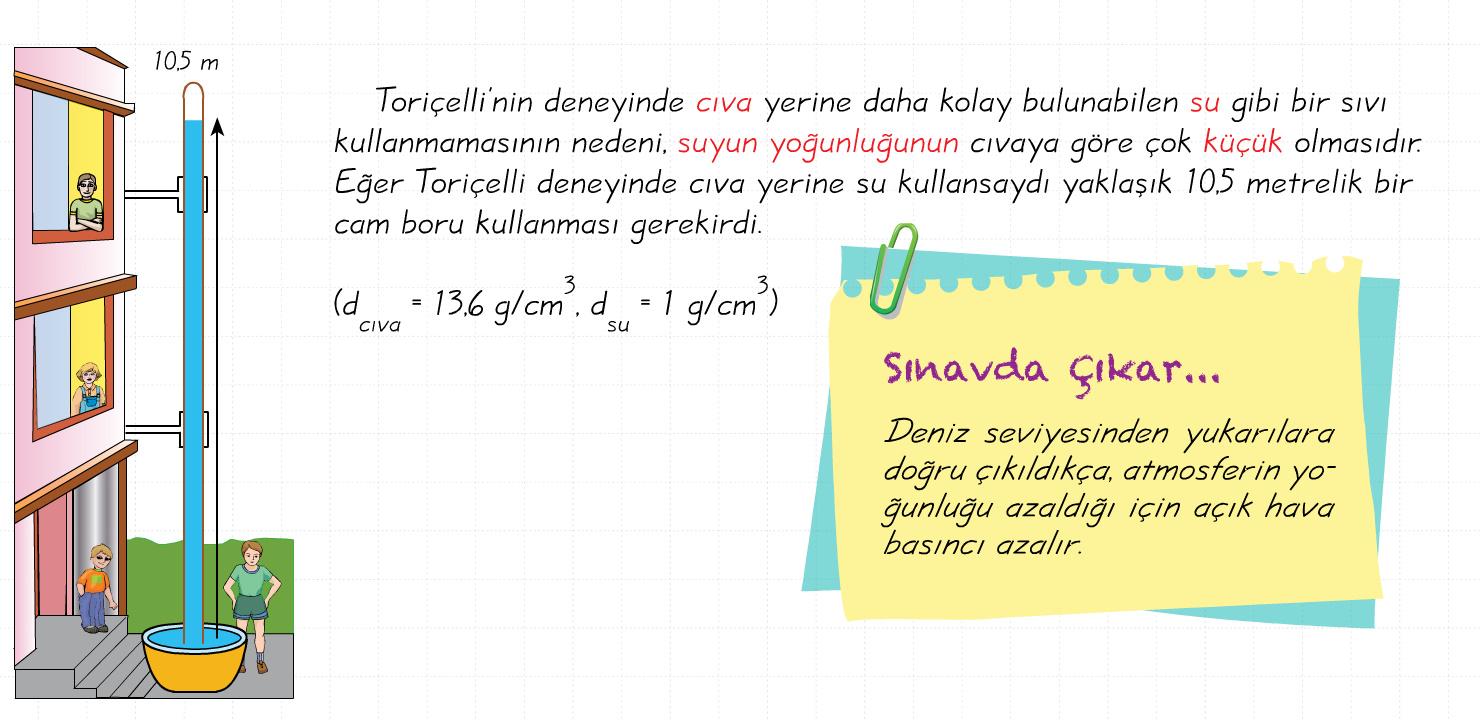 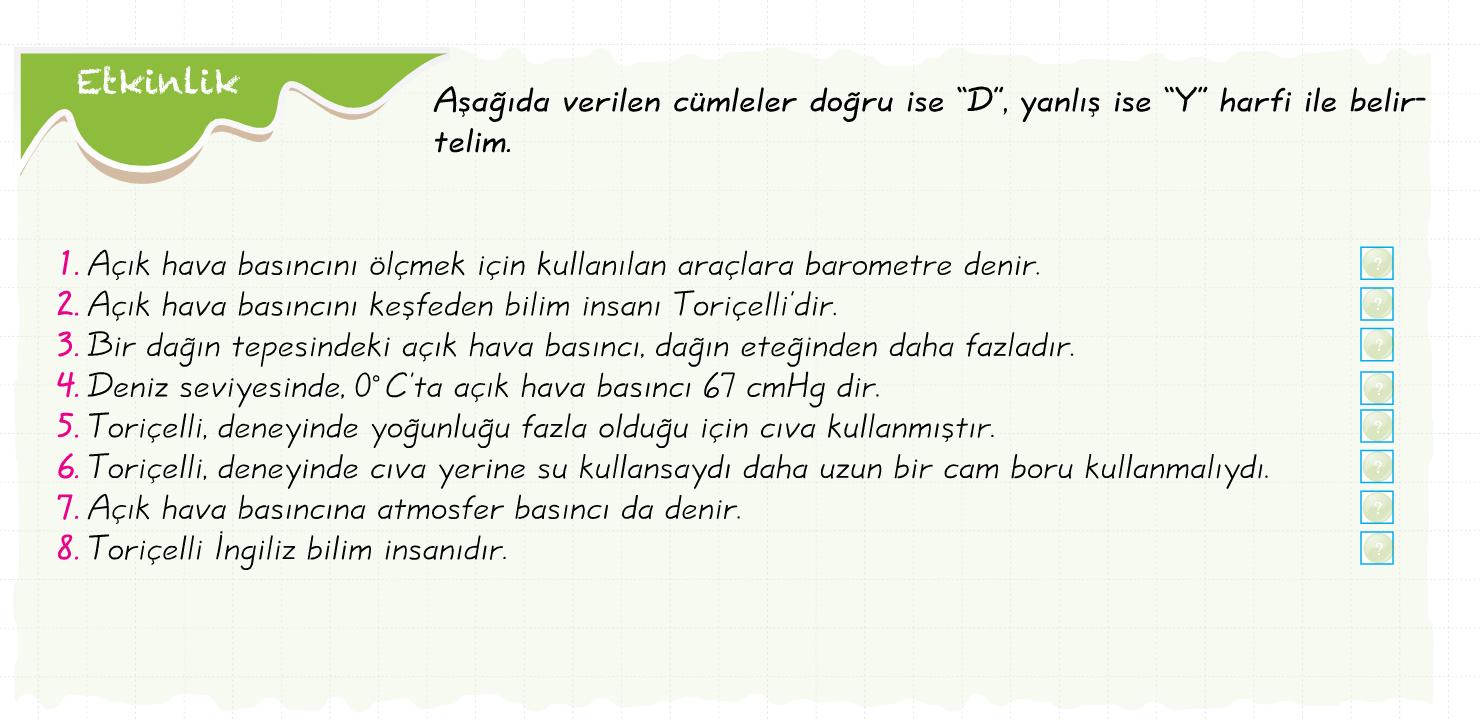 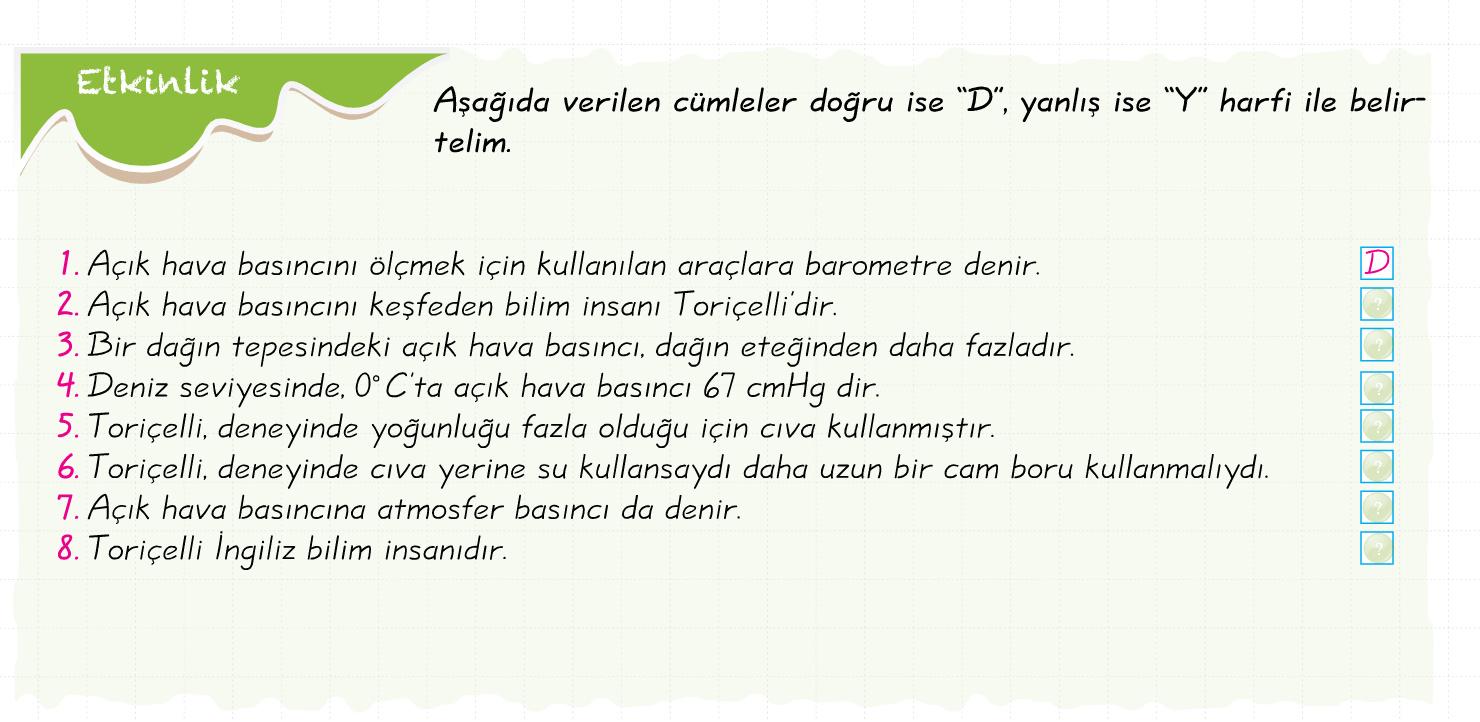 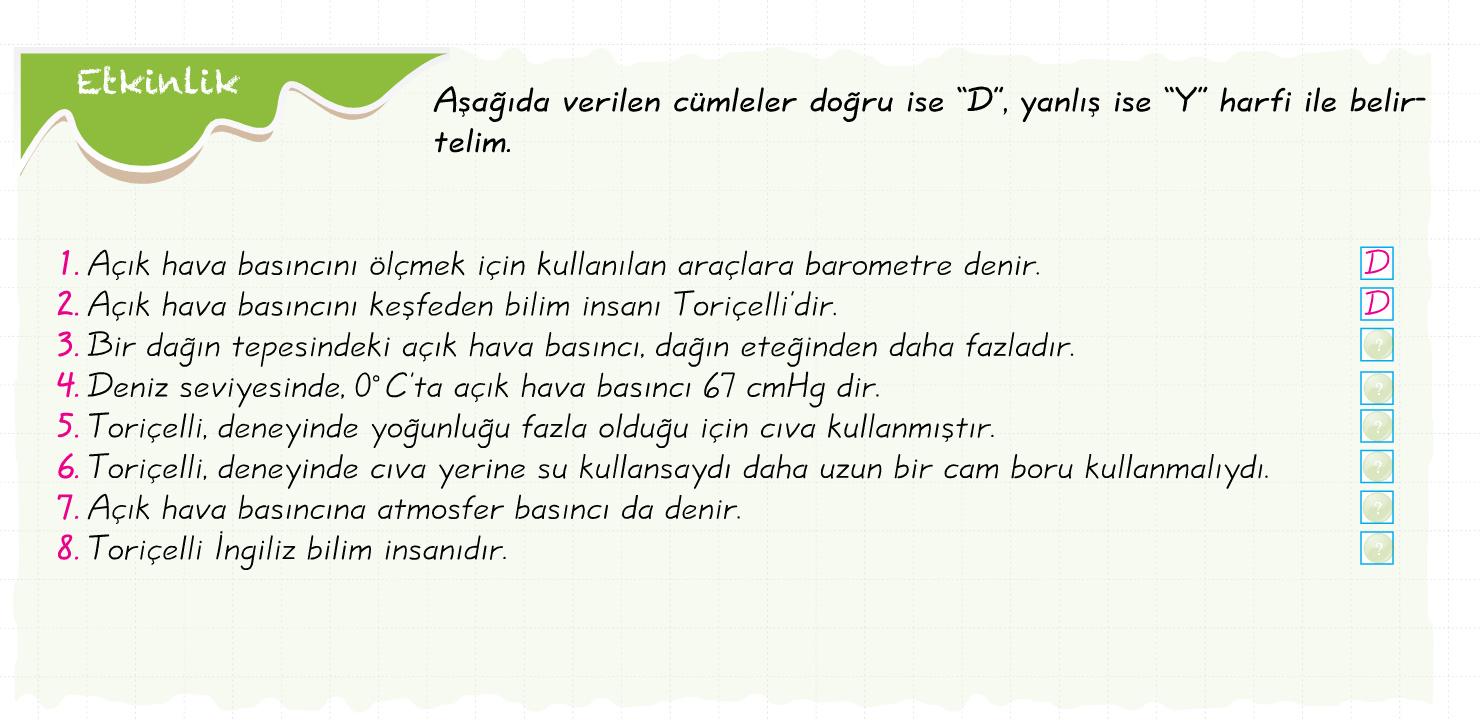 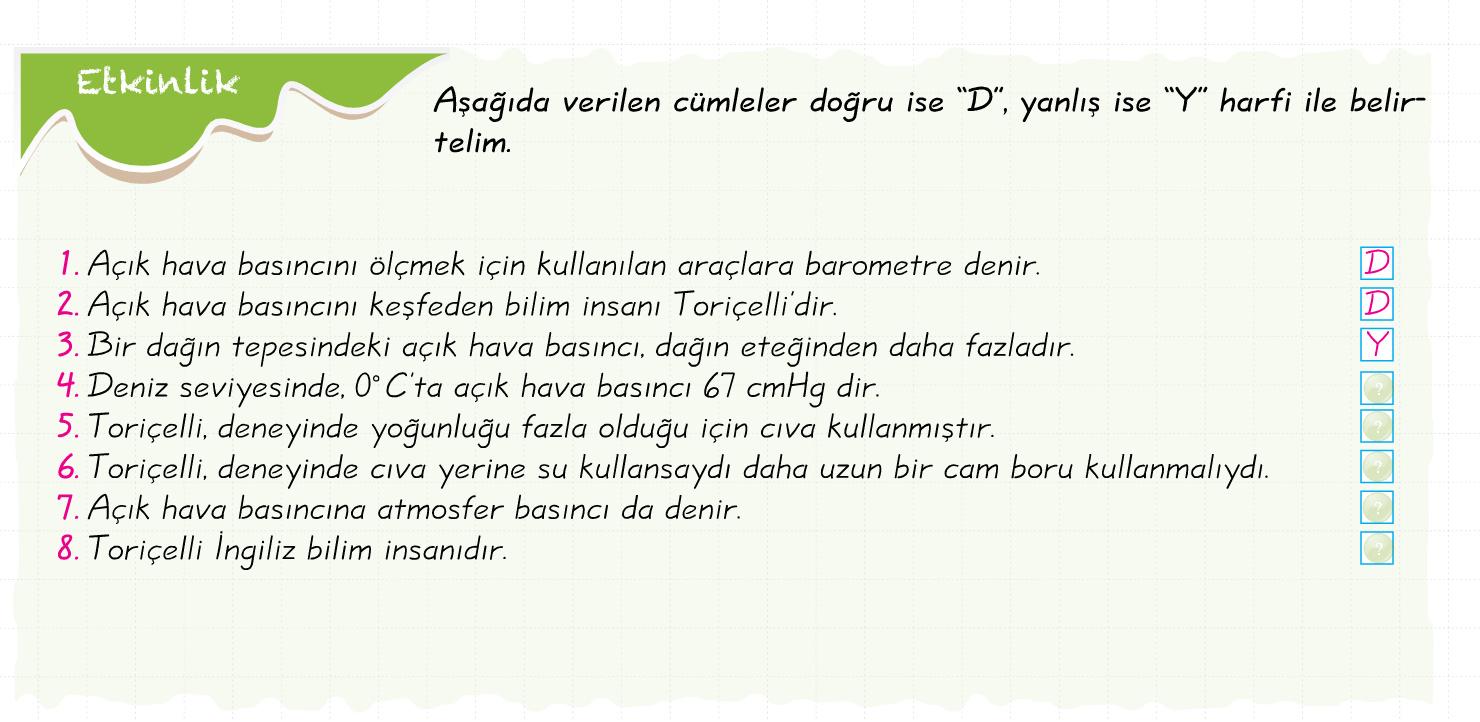 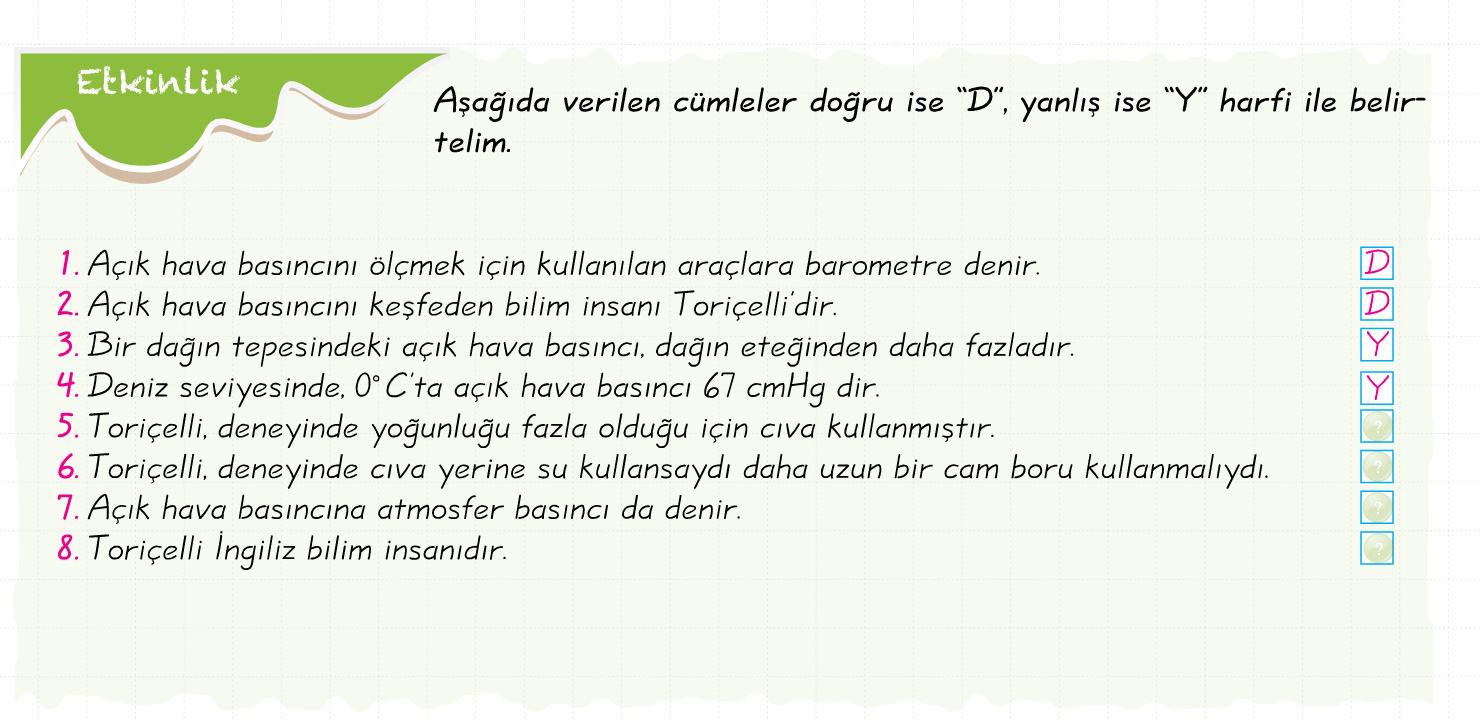 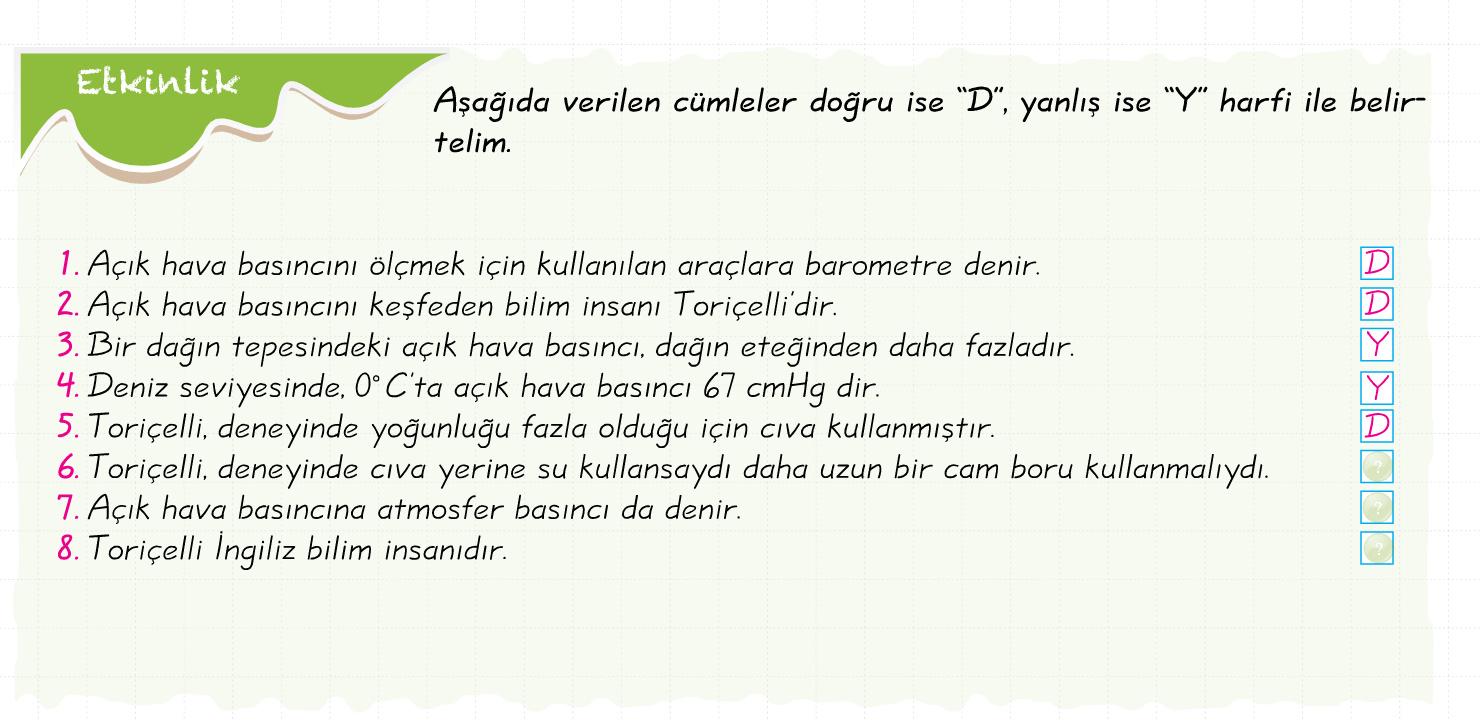 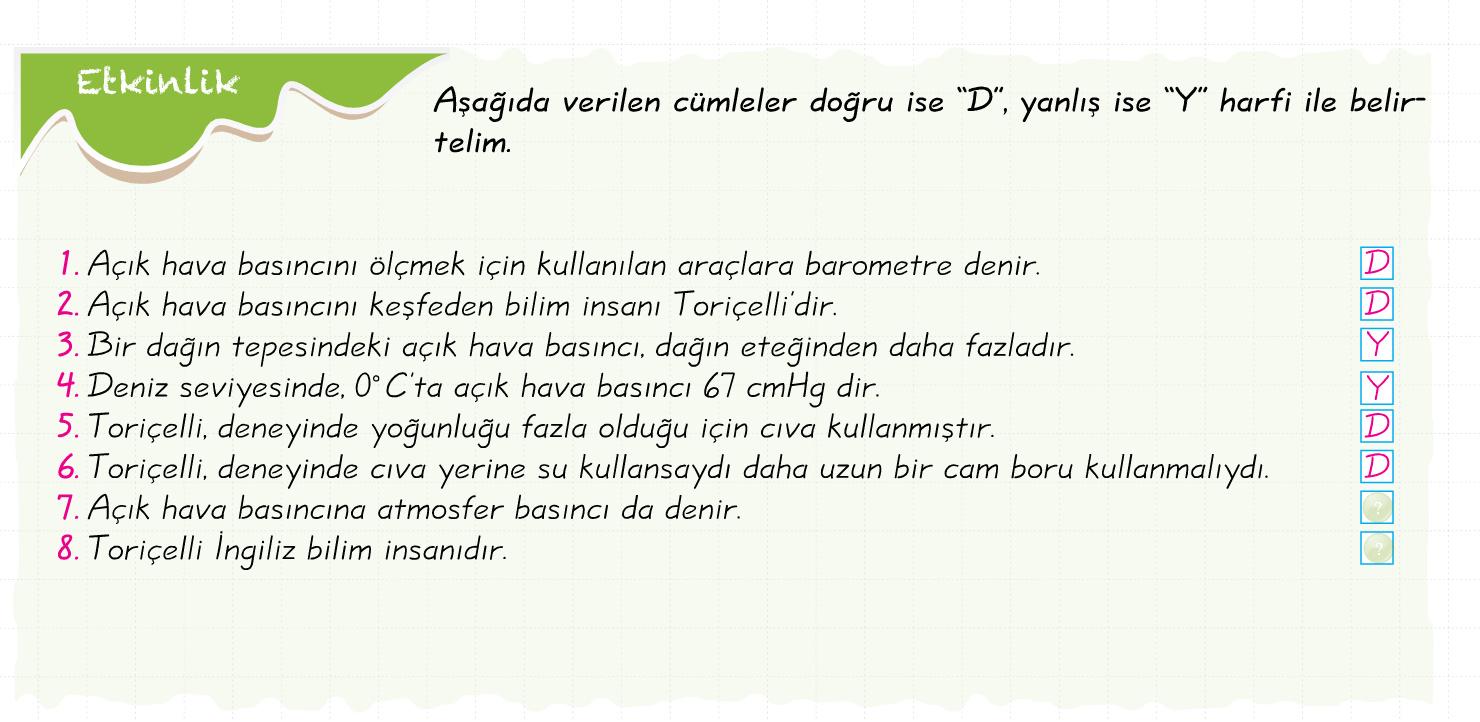 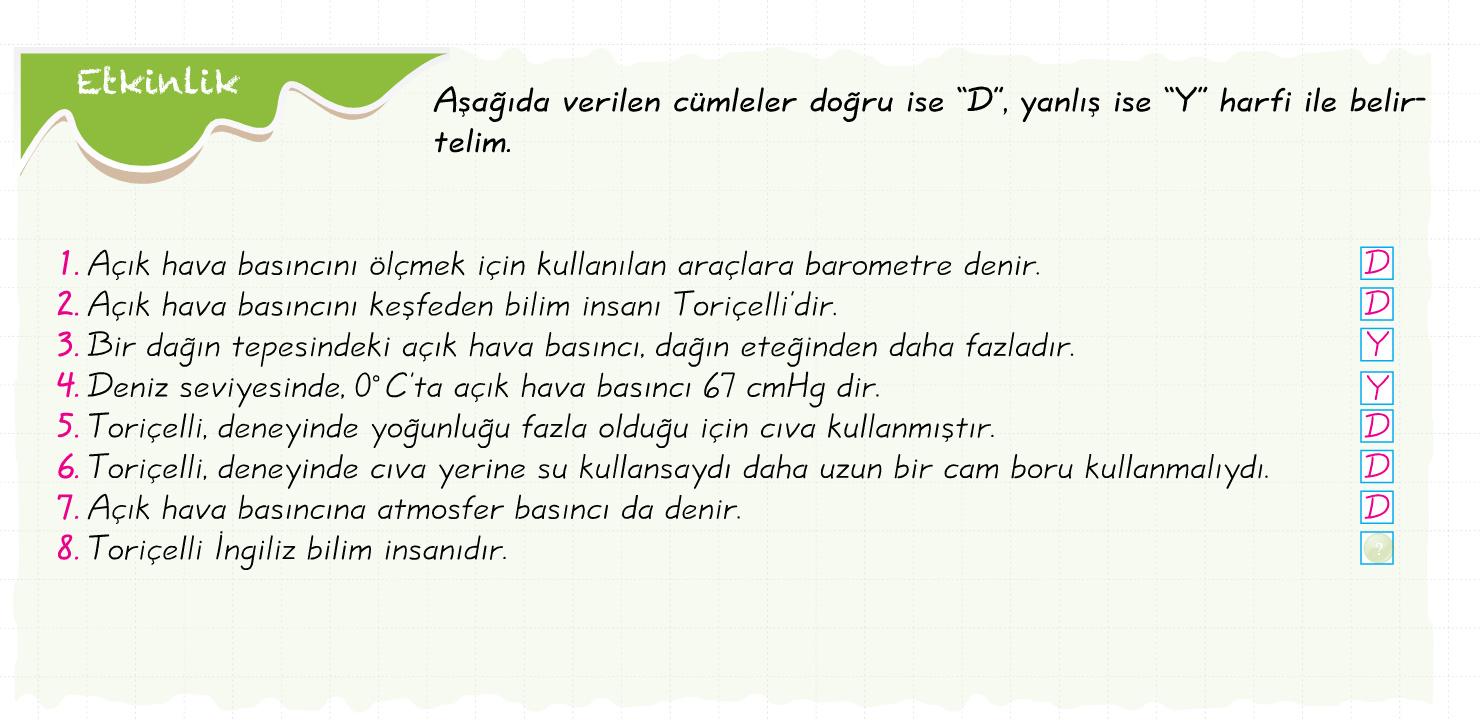 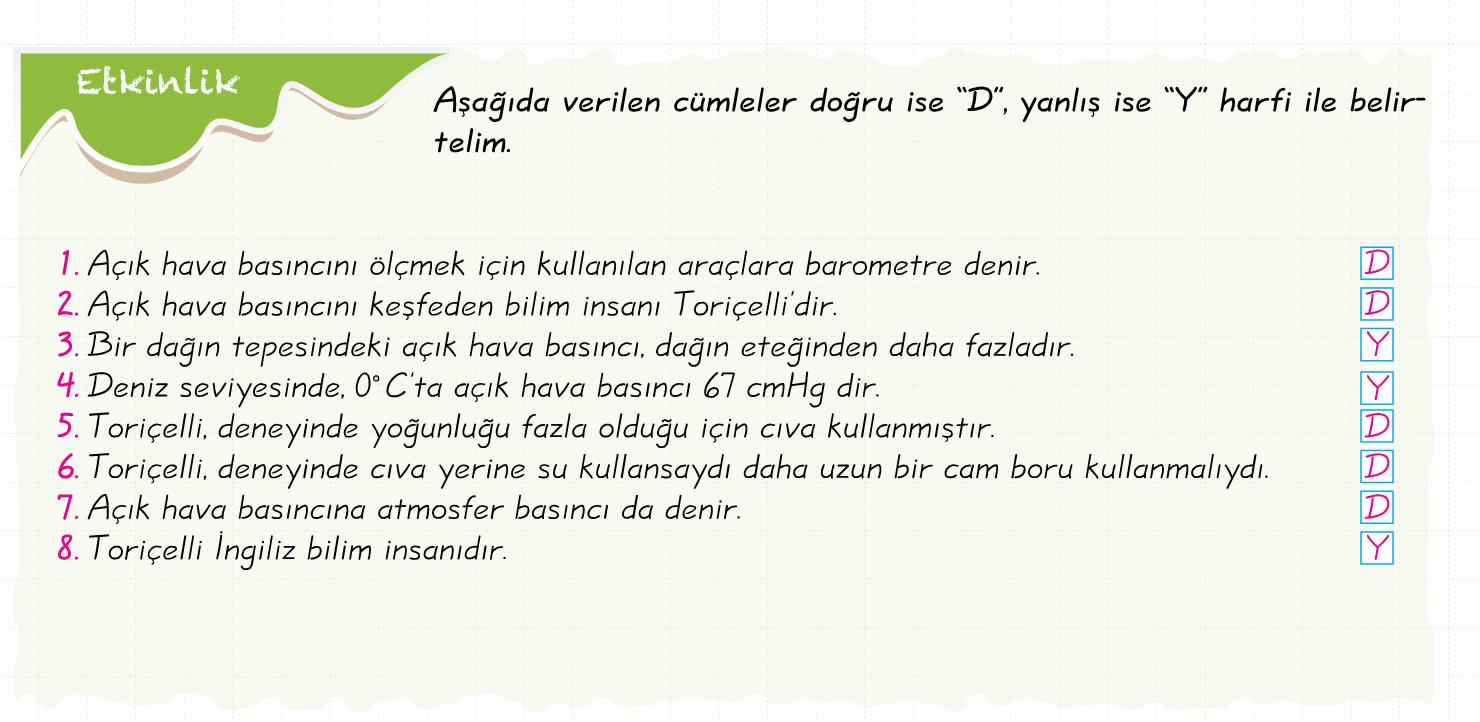 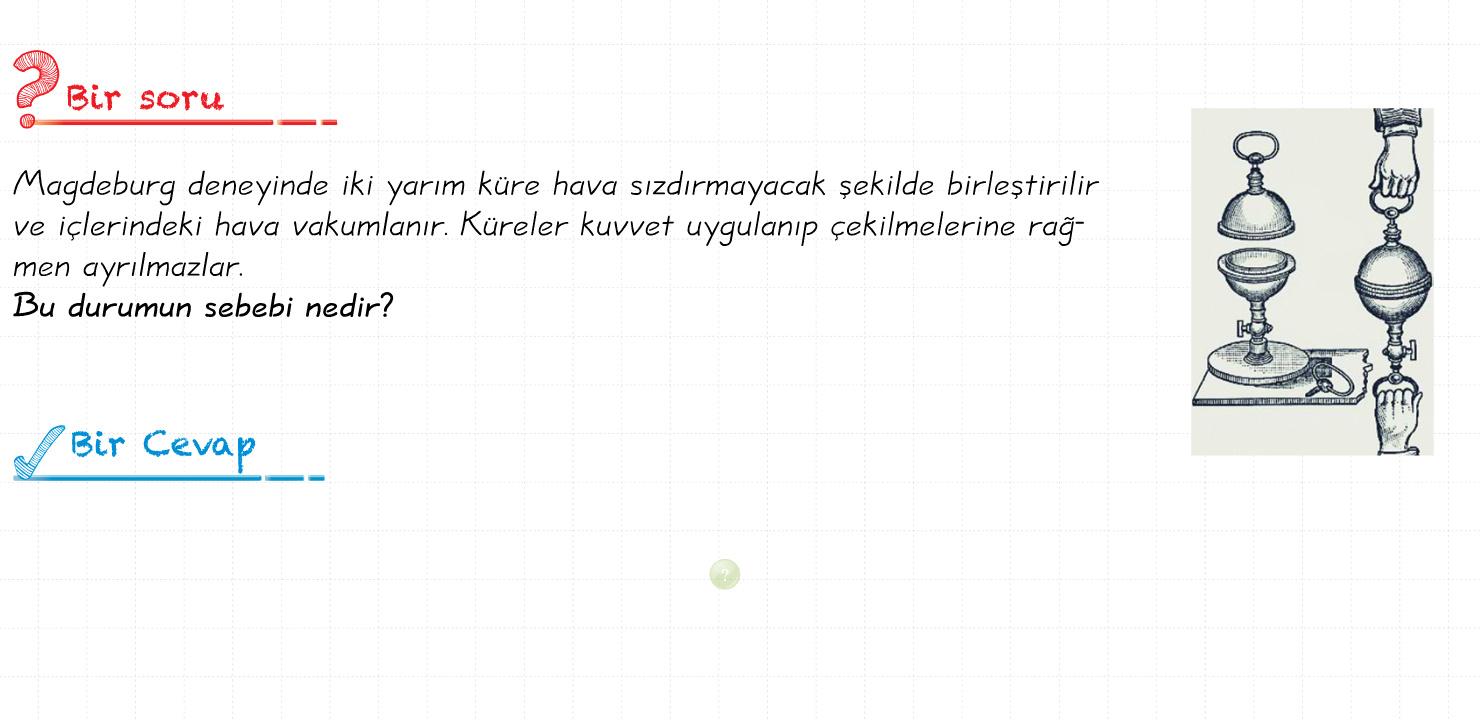 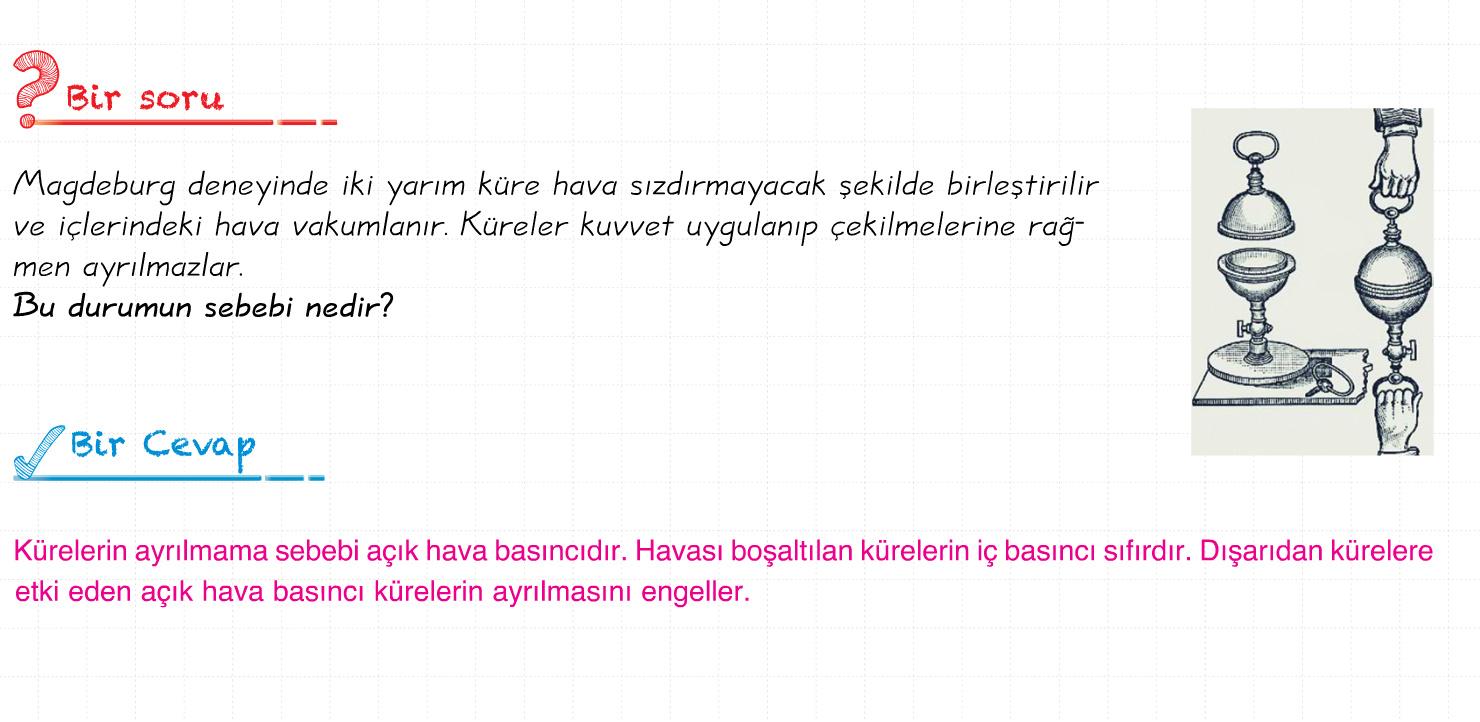 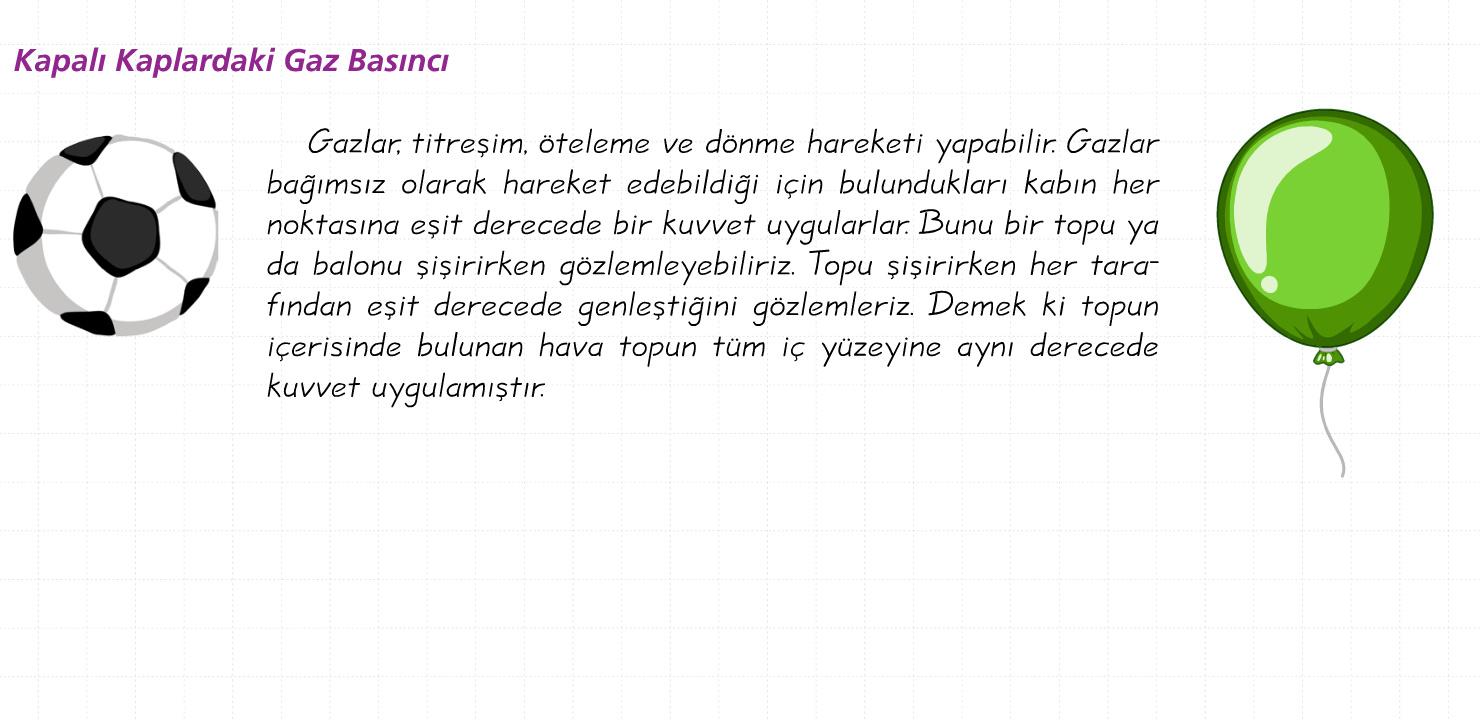 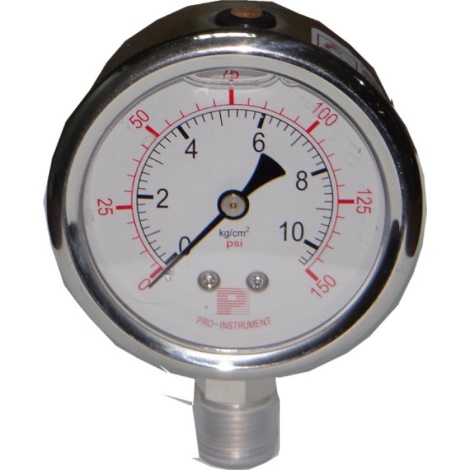 Kapalı kaplarda gaz basıncı manometre ile ölçülür.
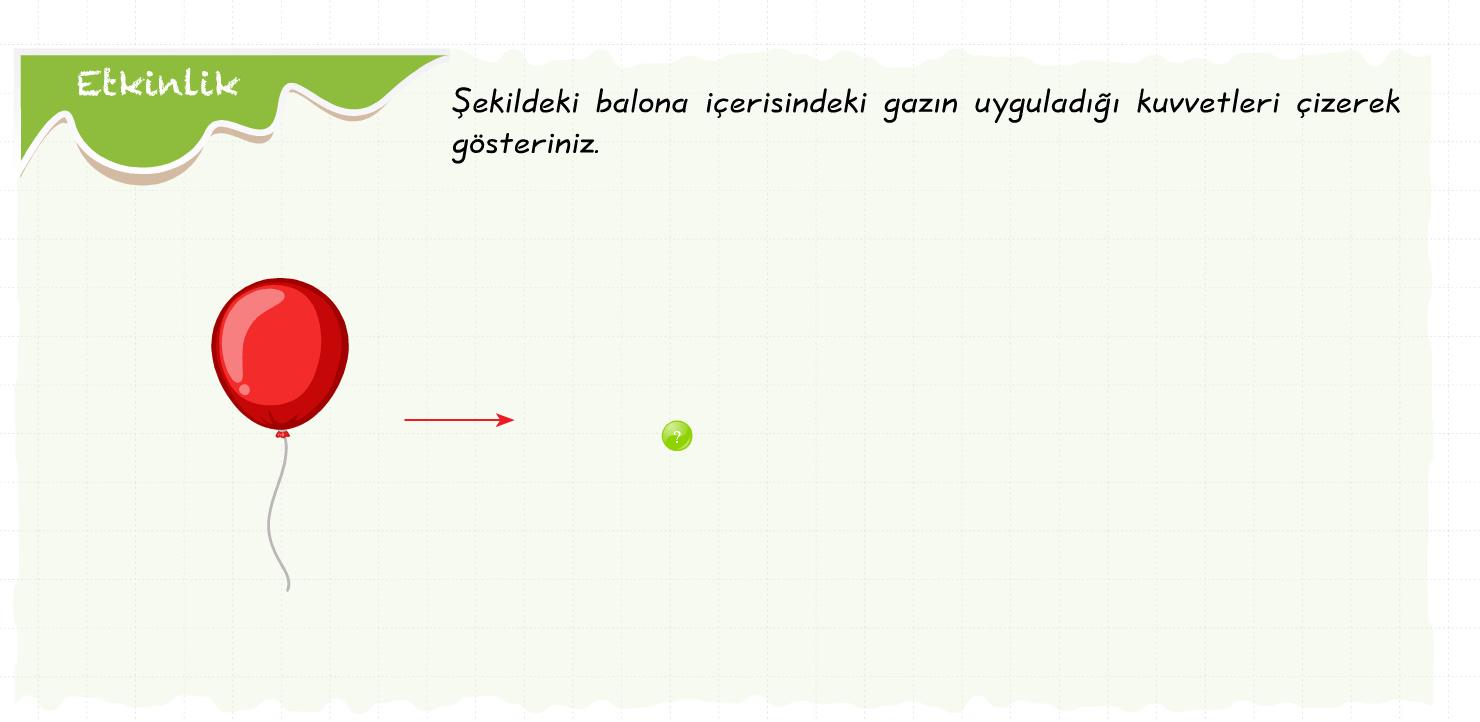 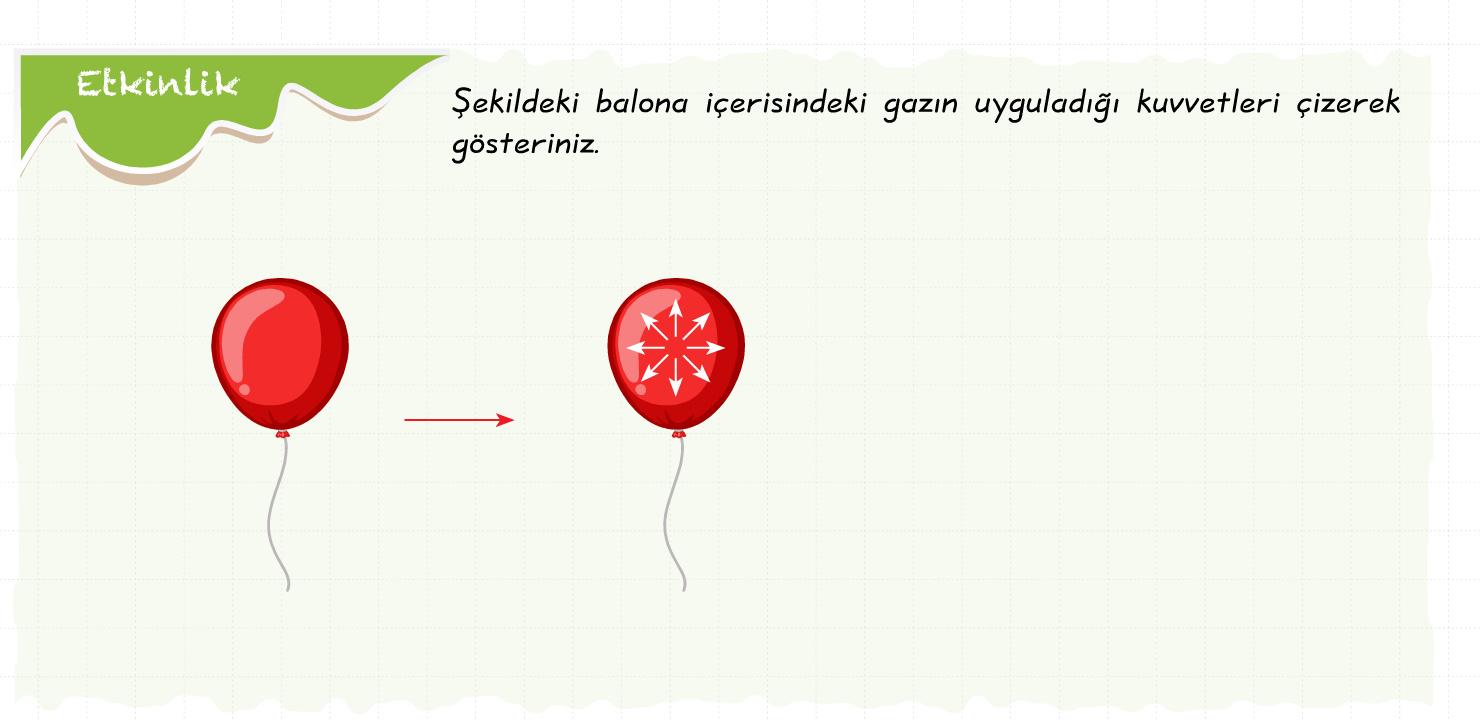 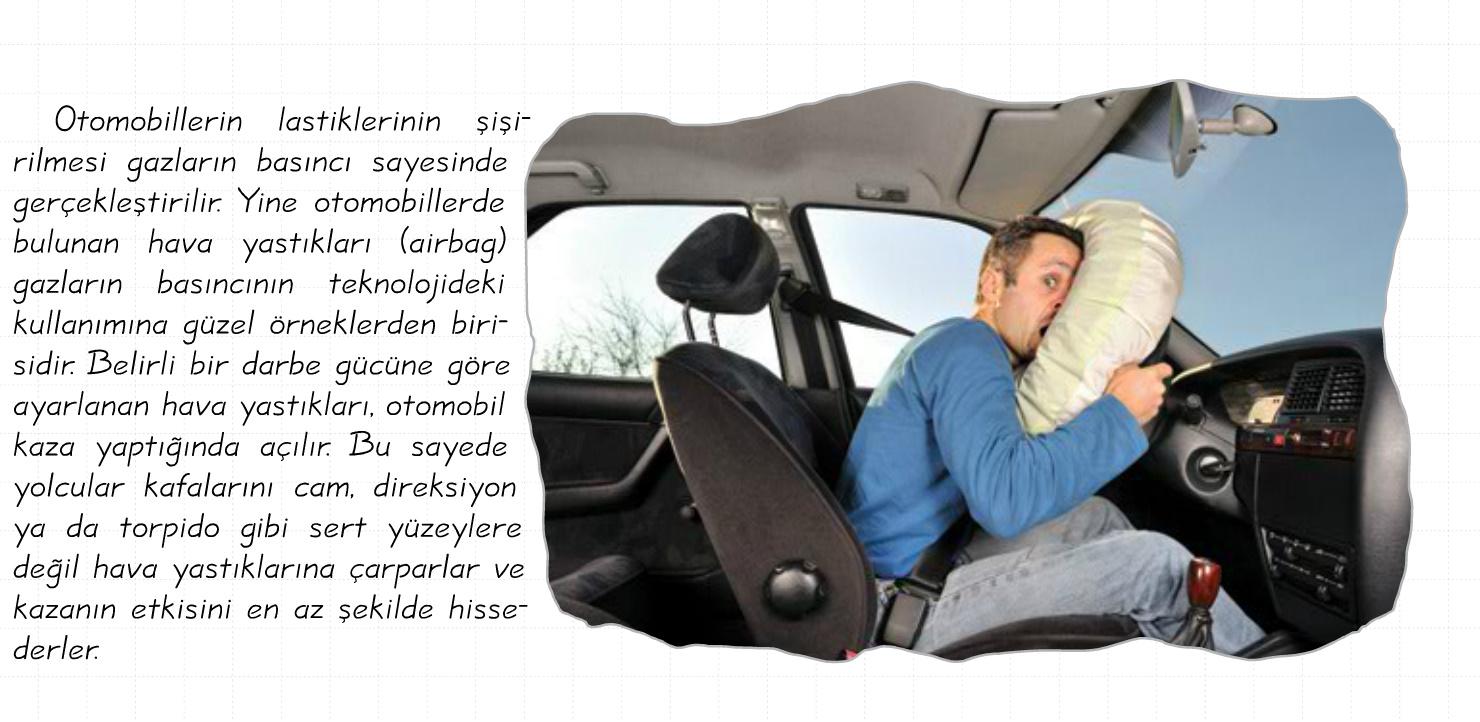 Kapalı kaplarda gaz basıncı nelere bağlıdır?
Kaptaki gazın miktarı artarsa(gazın kütlesi) kaptaki gaz basıncı artar.
Kabın hacmi azalırsa kaptaki gaz basıncı artar.
Gazın sıcaklığı artarsa kaptaki gaz basıncı artar.
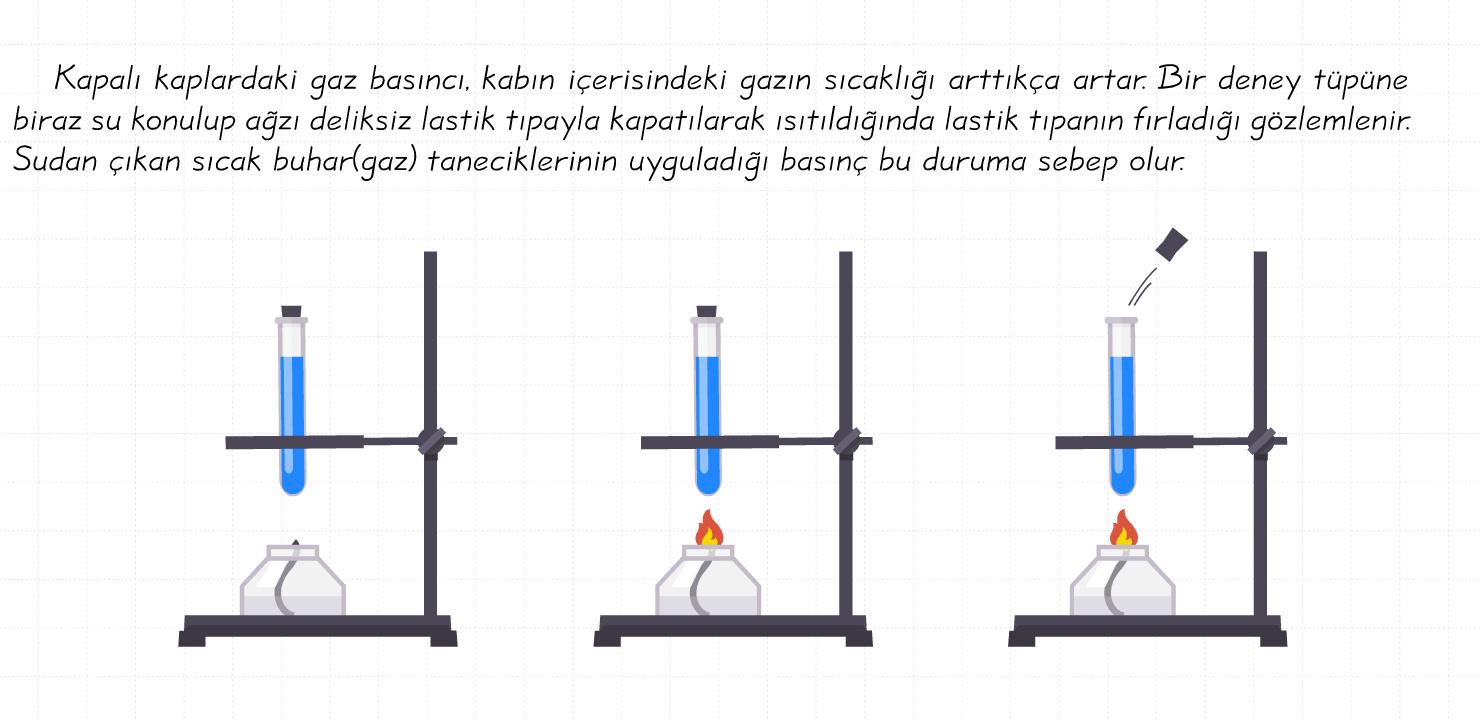 PASCAL PRENSİBİNİN GAZLARDA UYGULANMASI
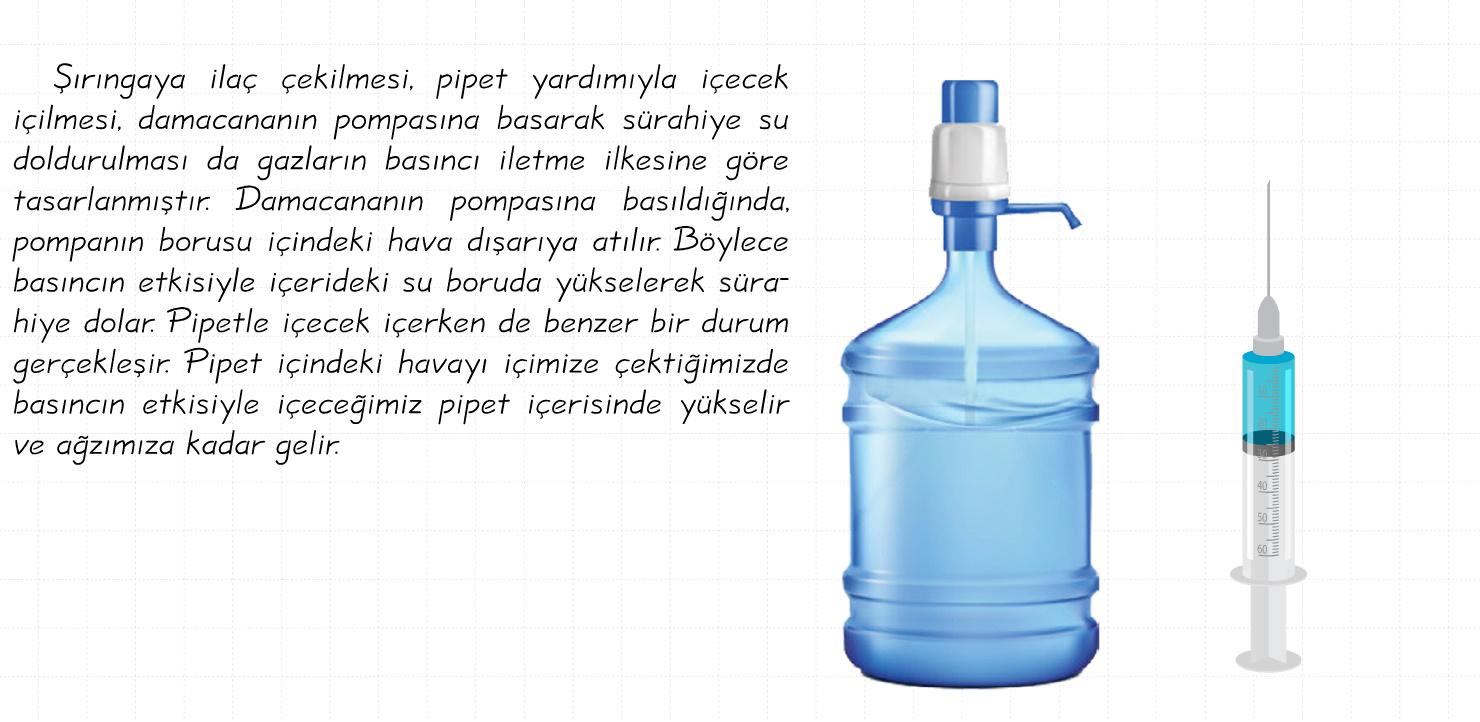 U BORUSU
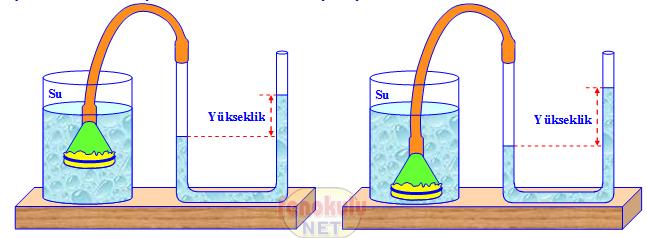 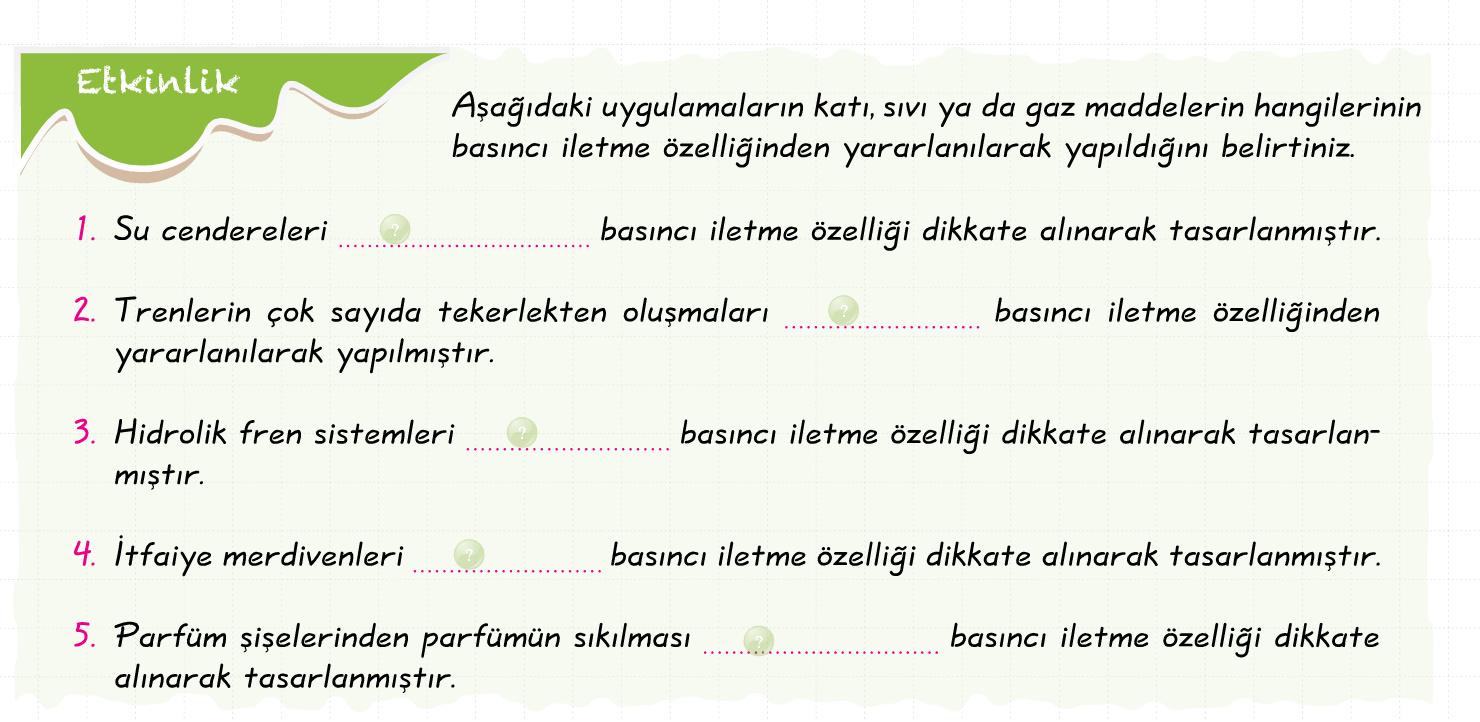 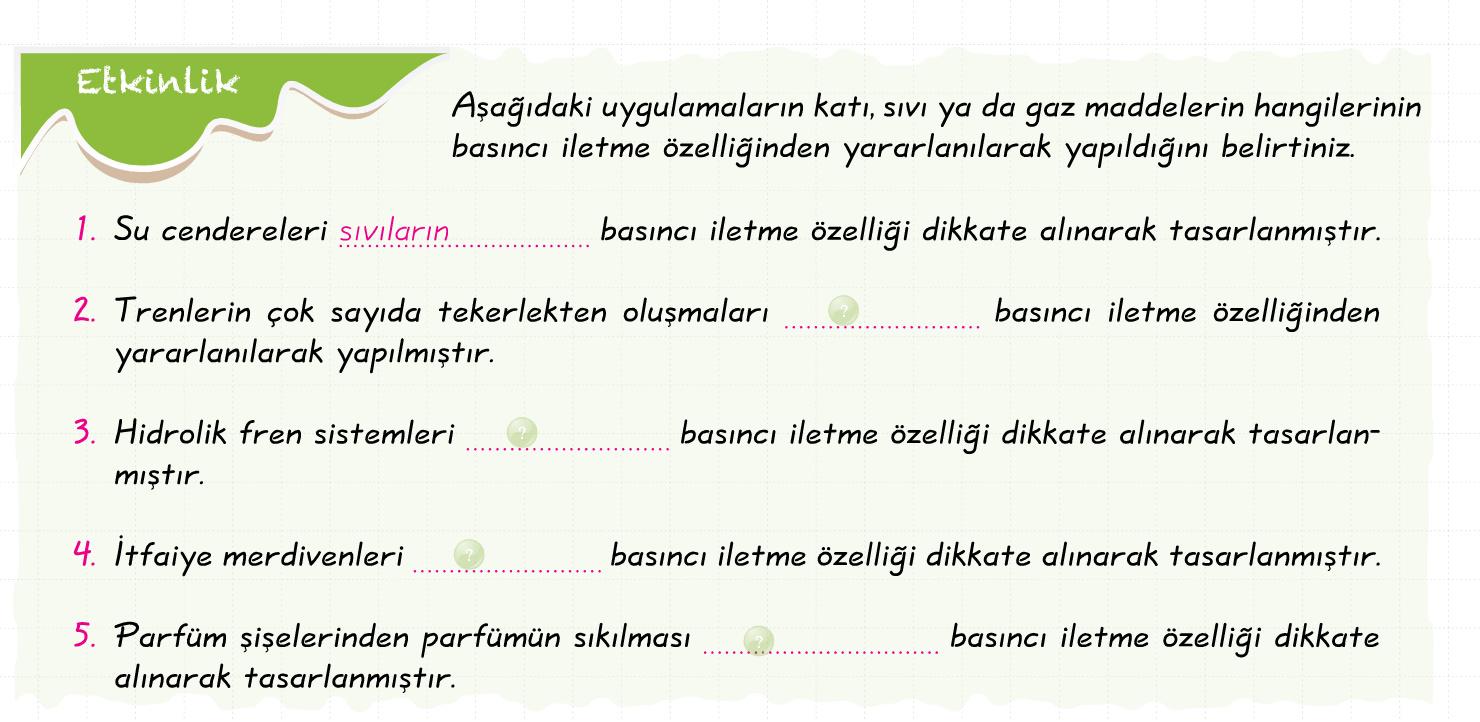 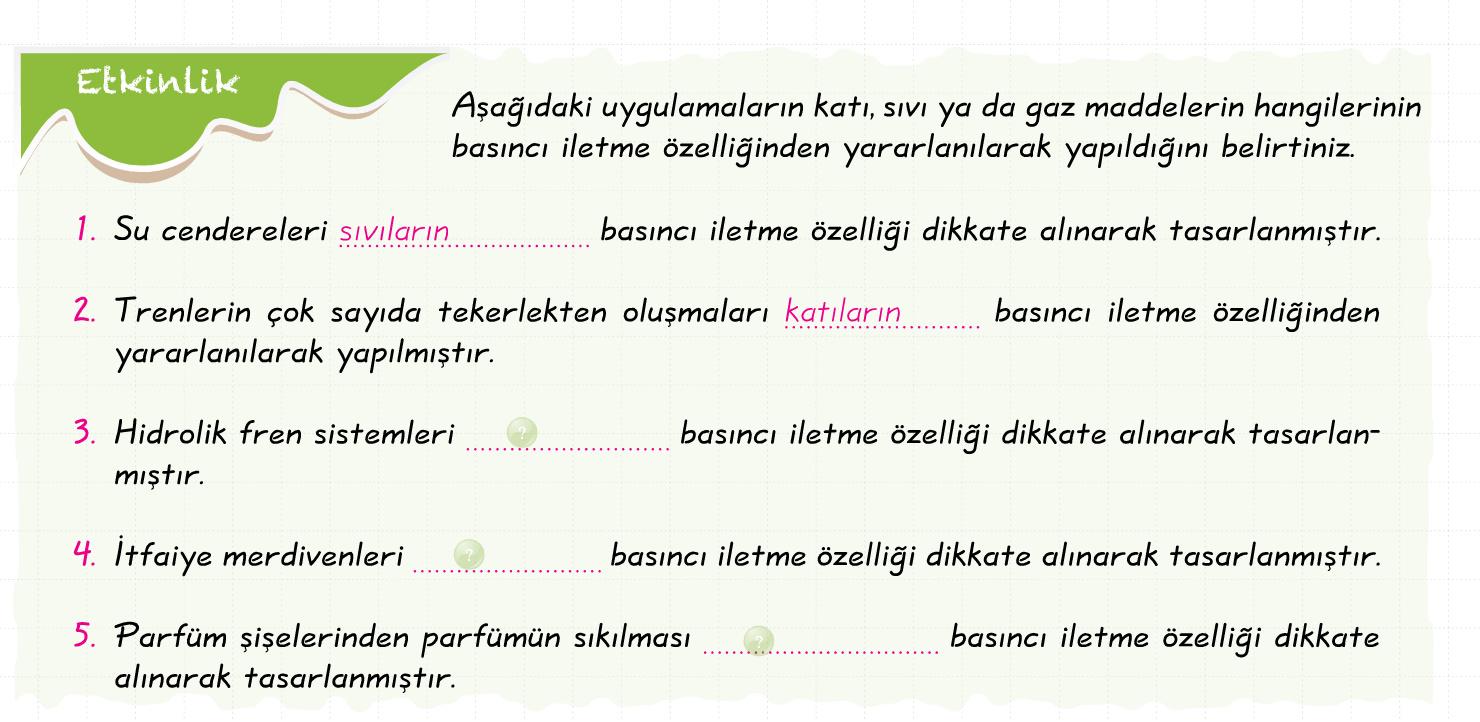 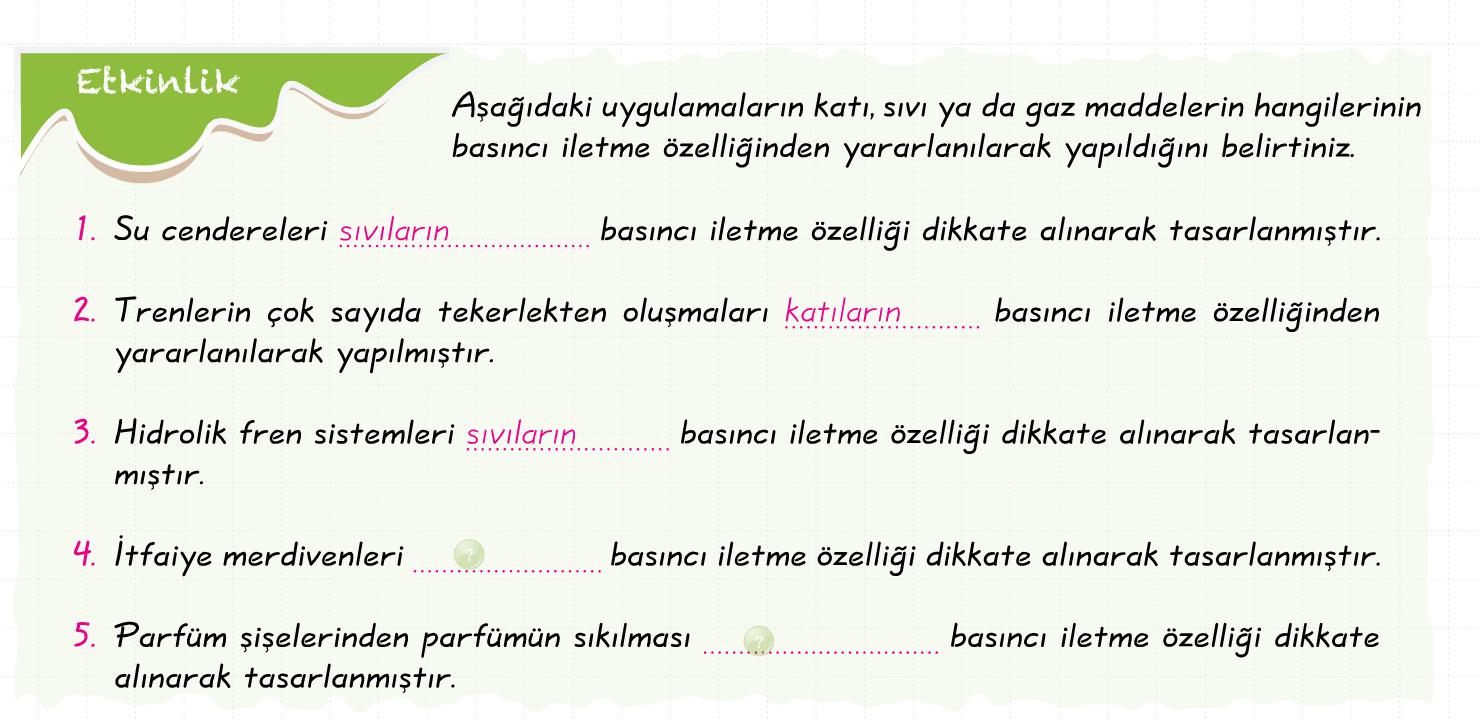 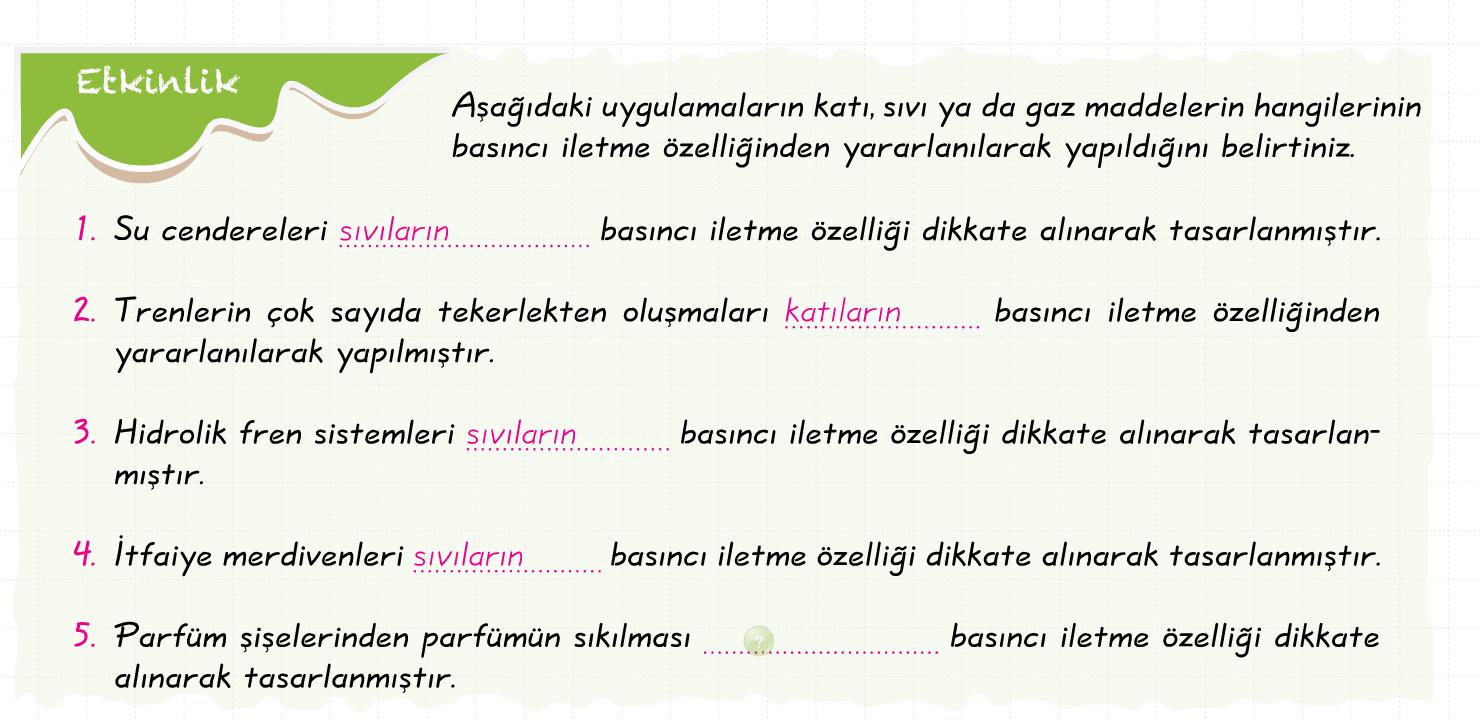 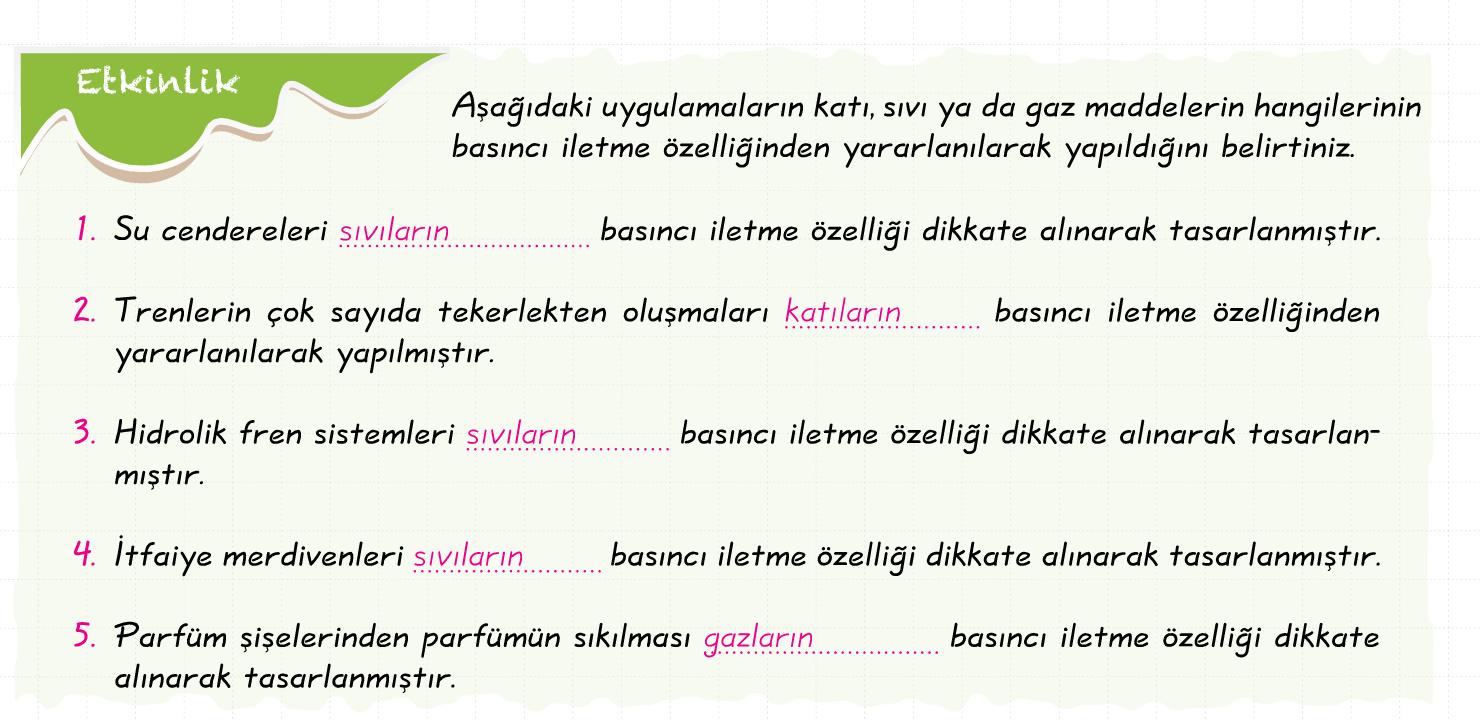 DEĞERLENDİRME SORULARI
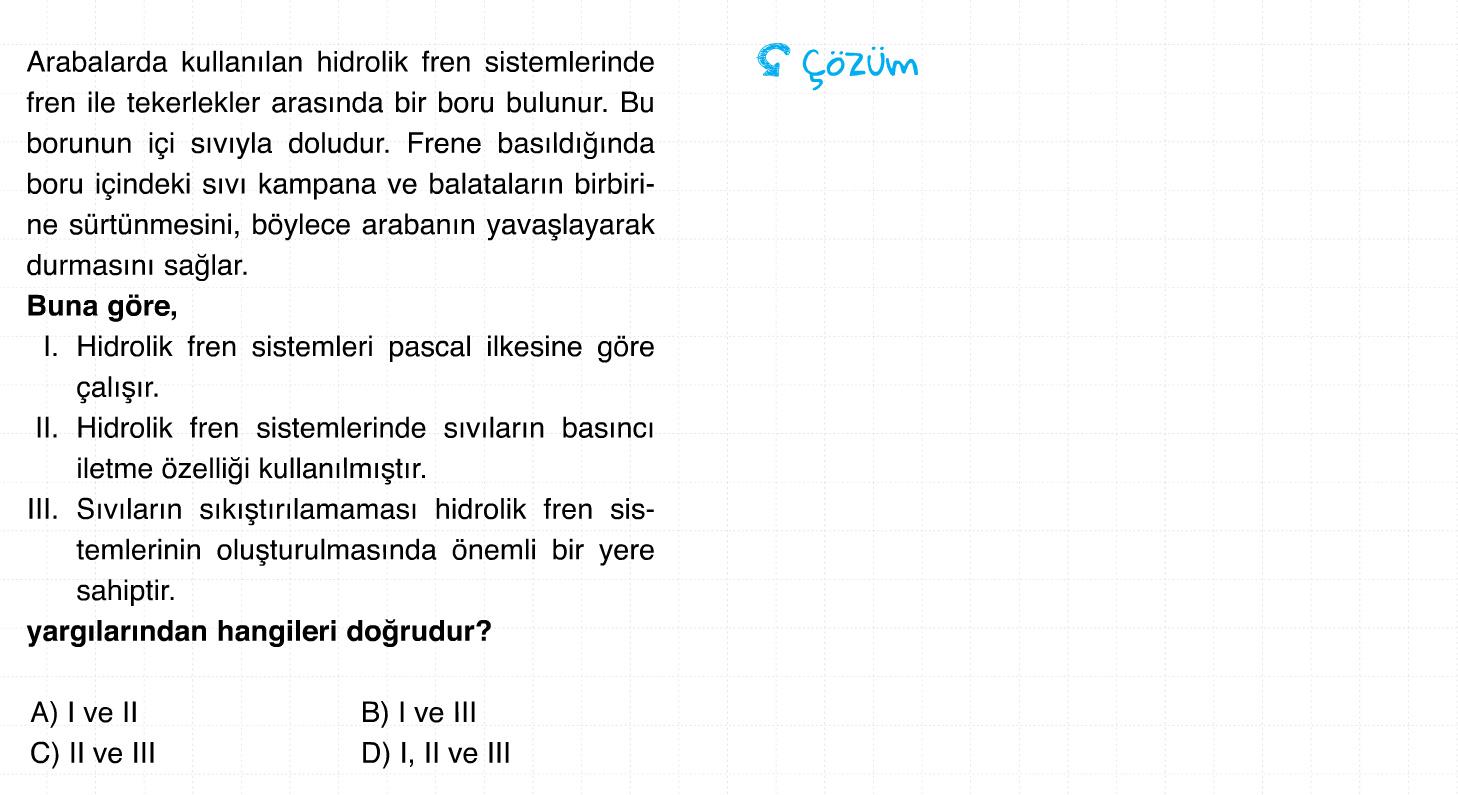 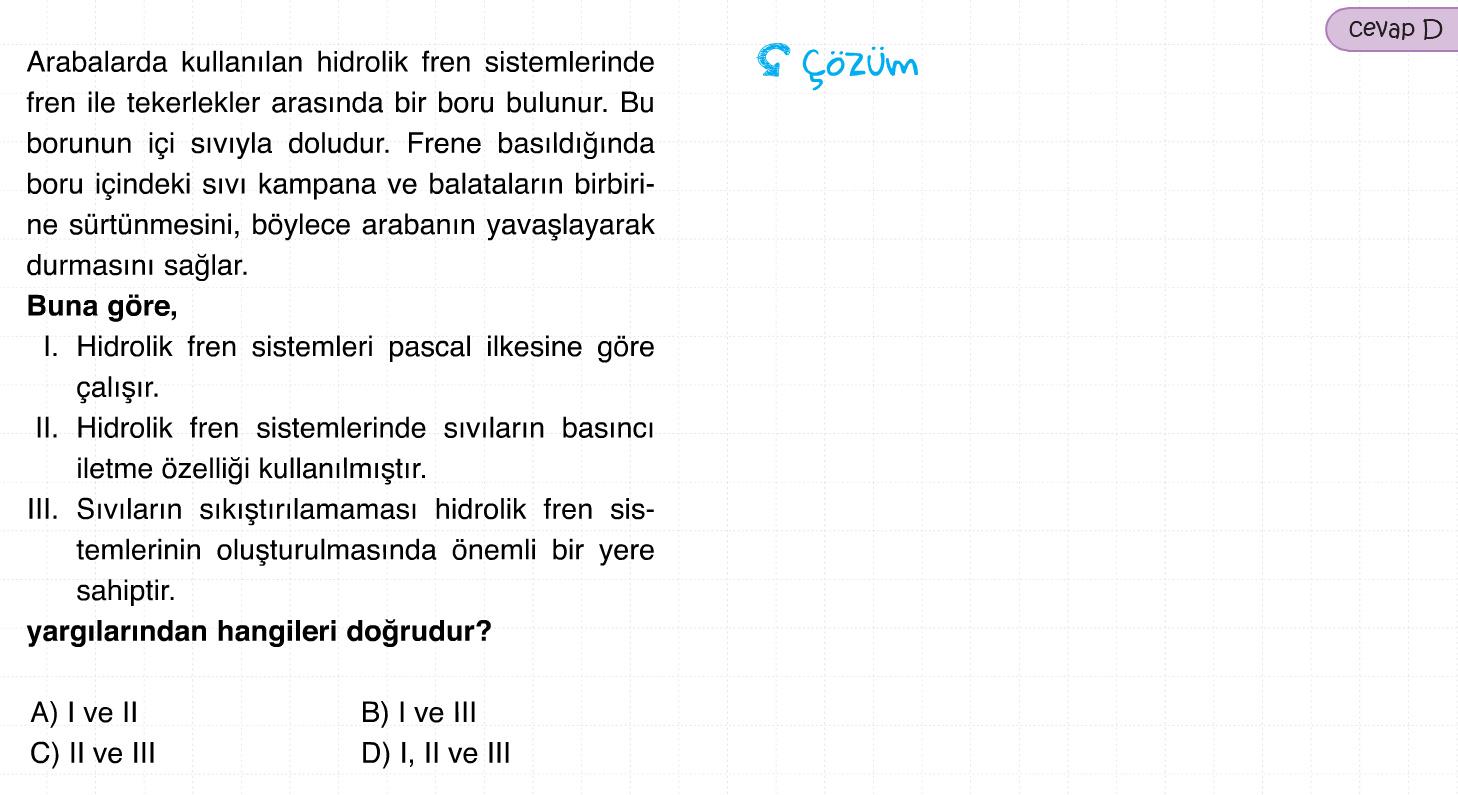 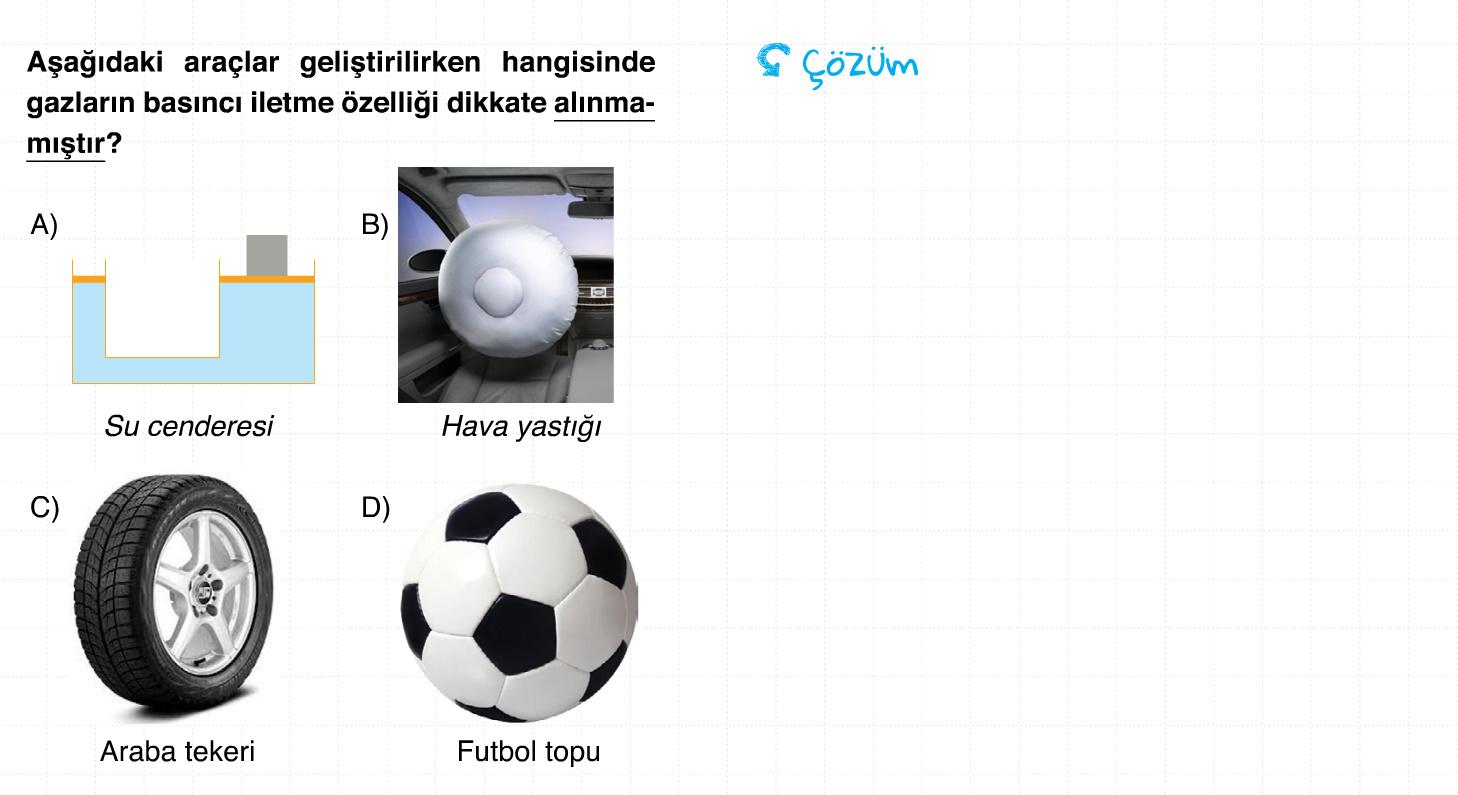 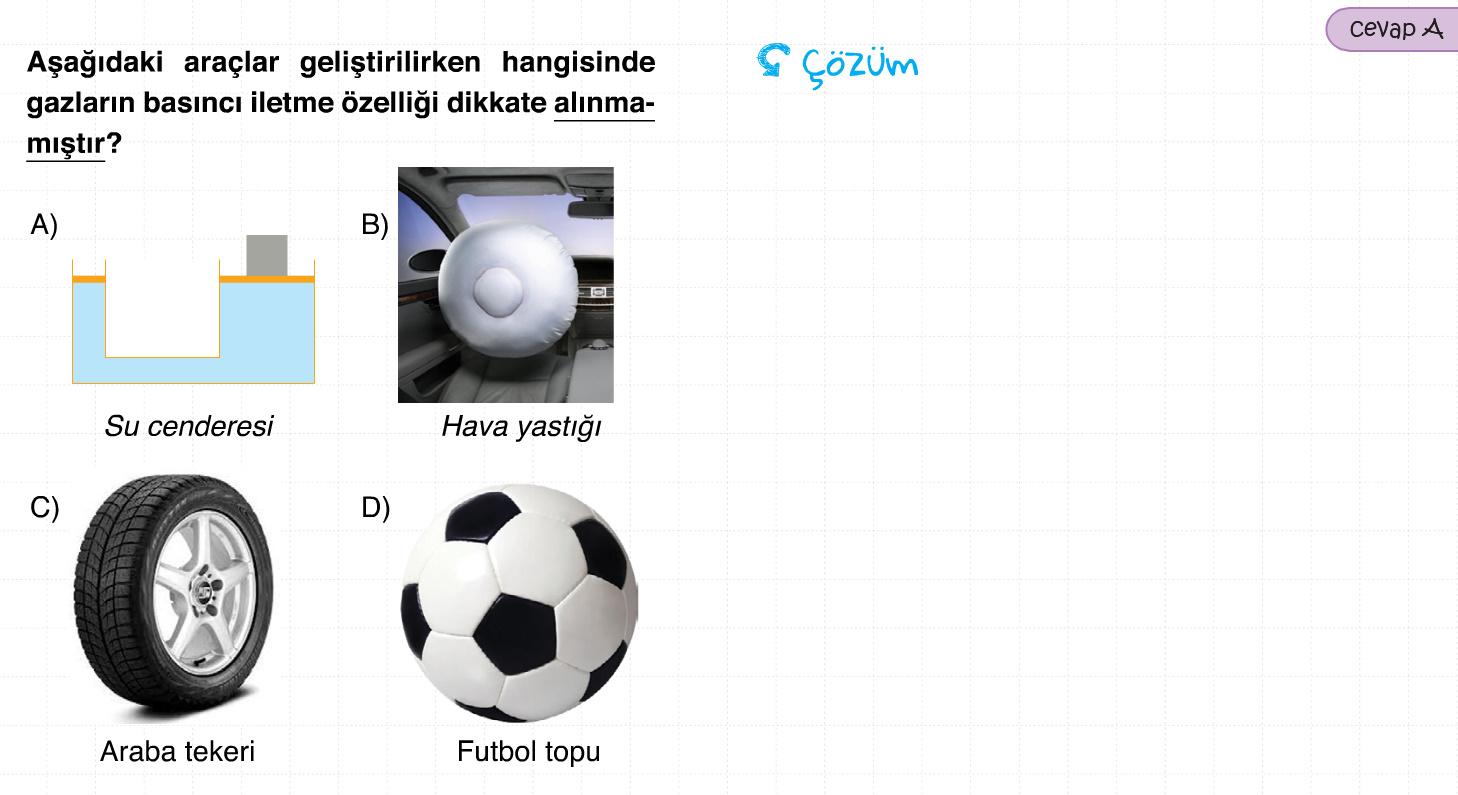 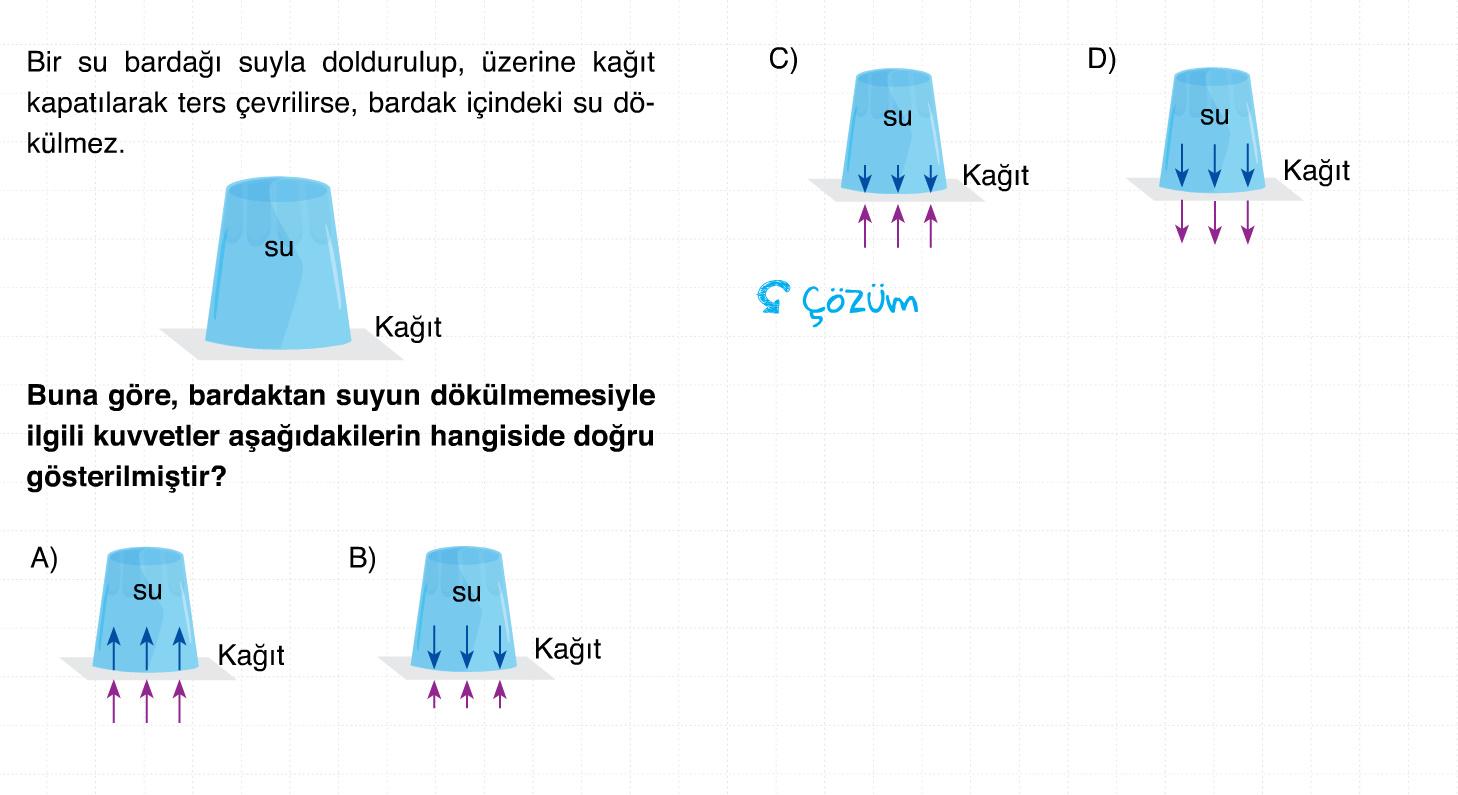 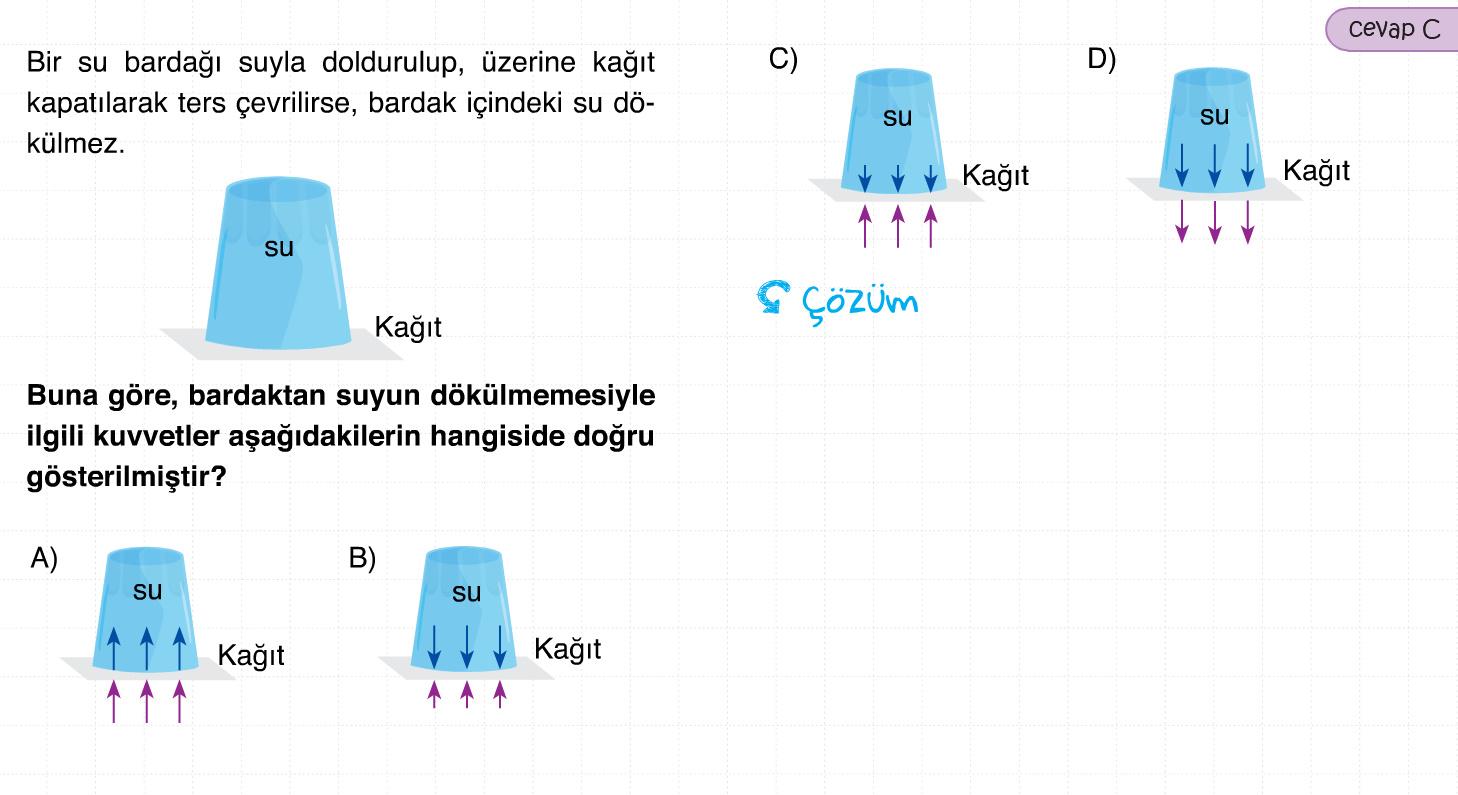 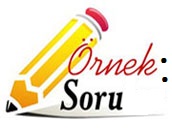 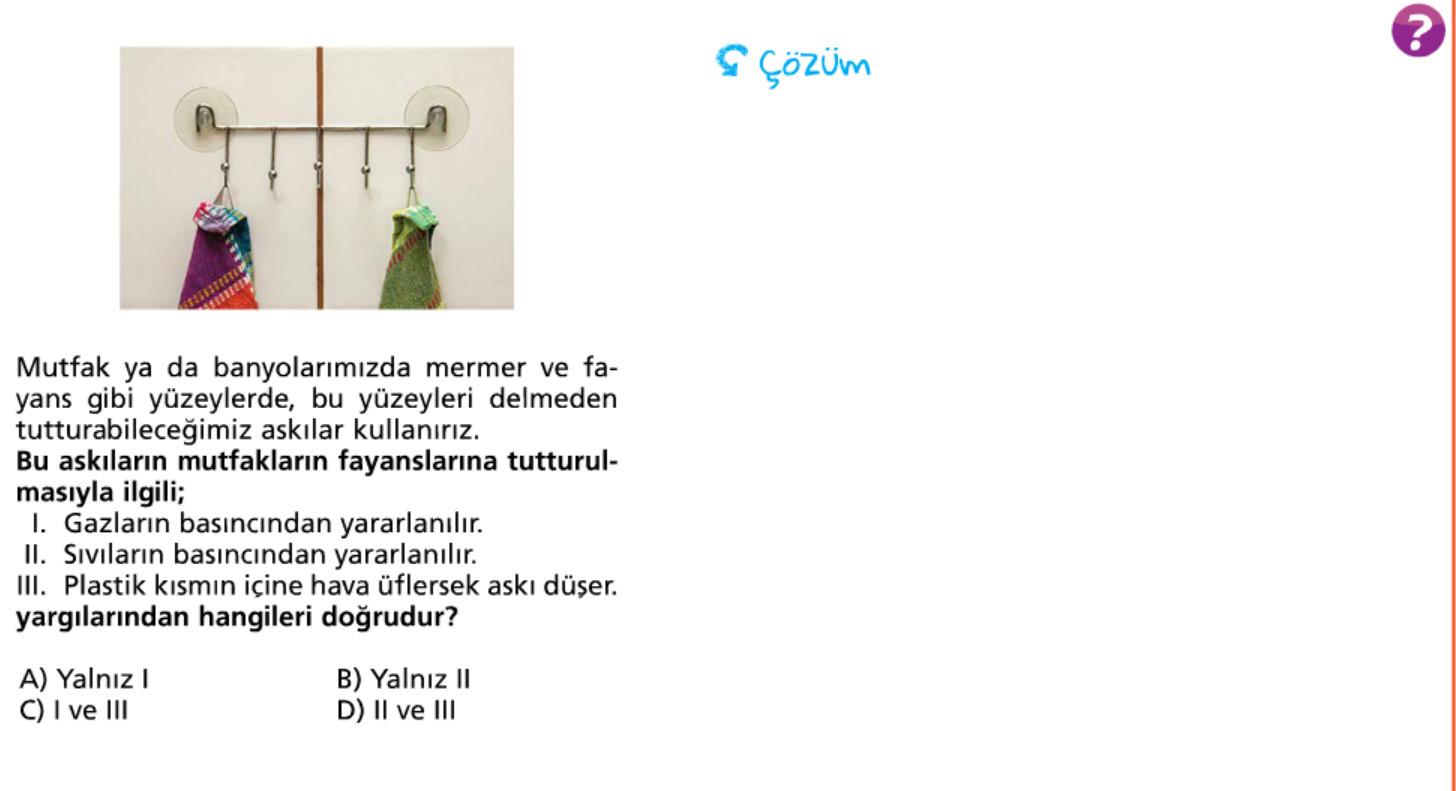 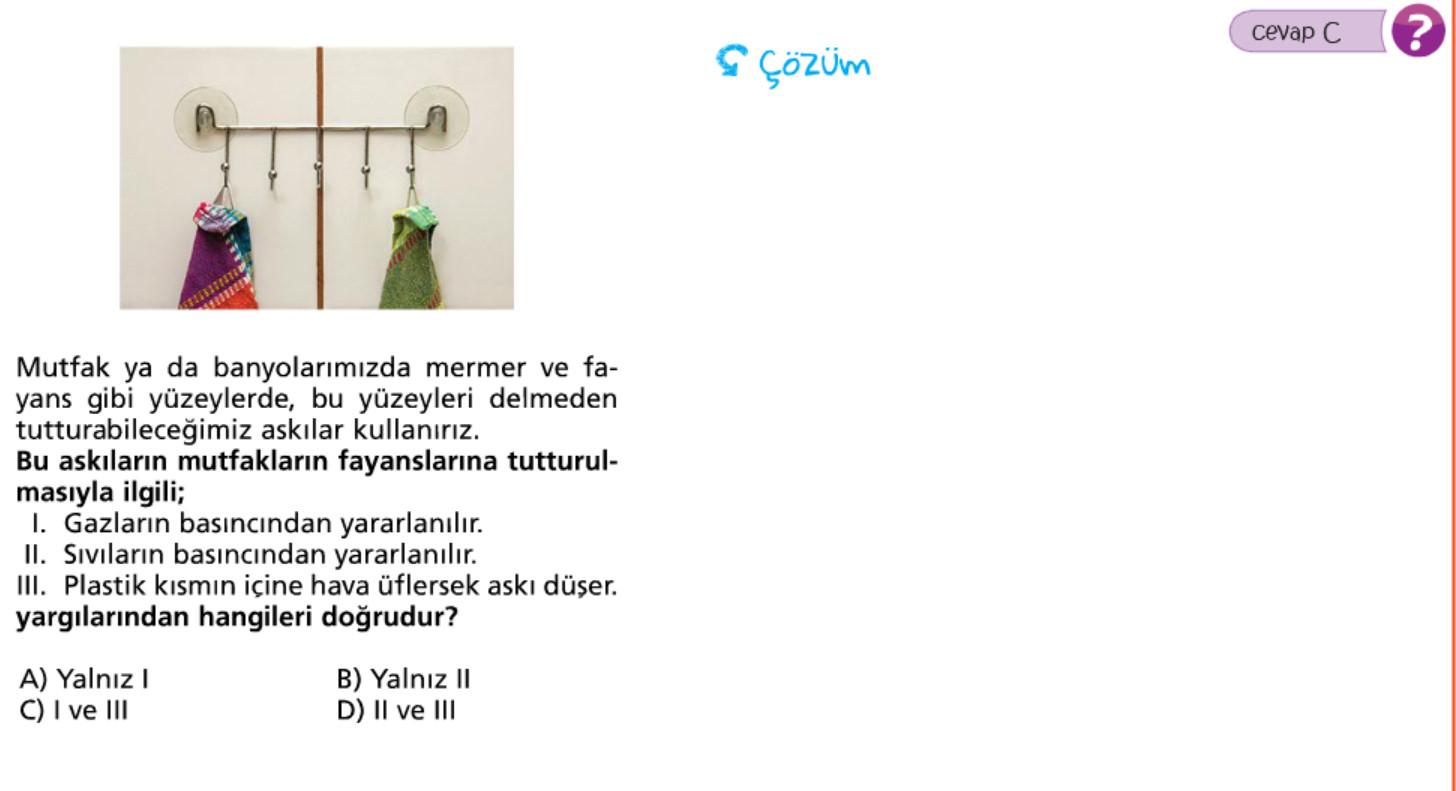 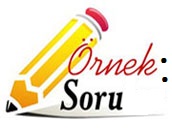 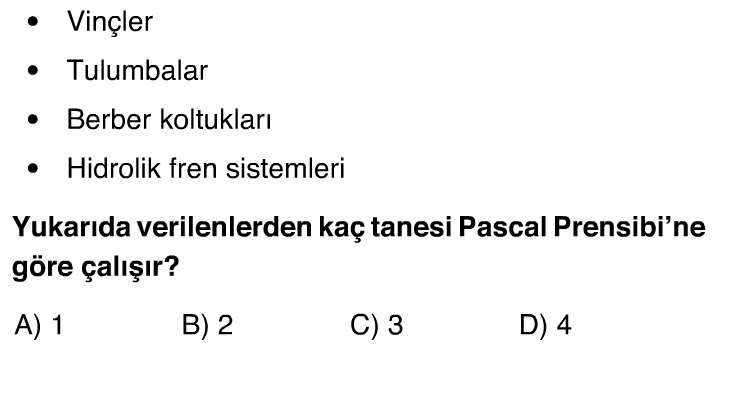 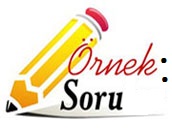 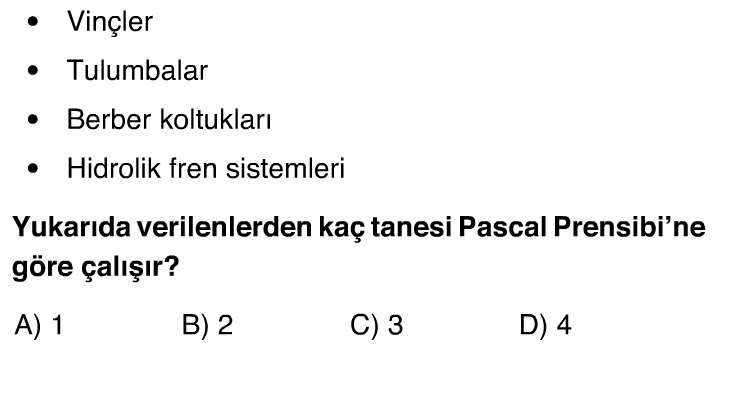 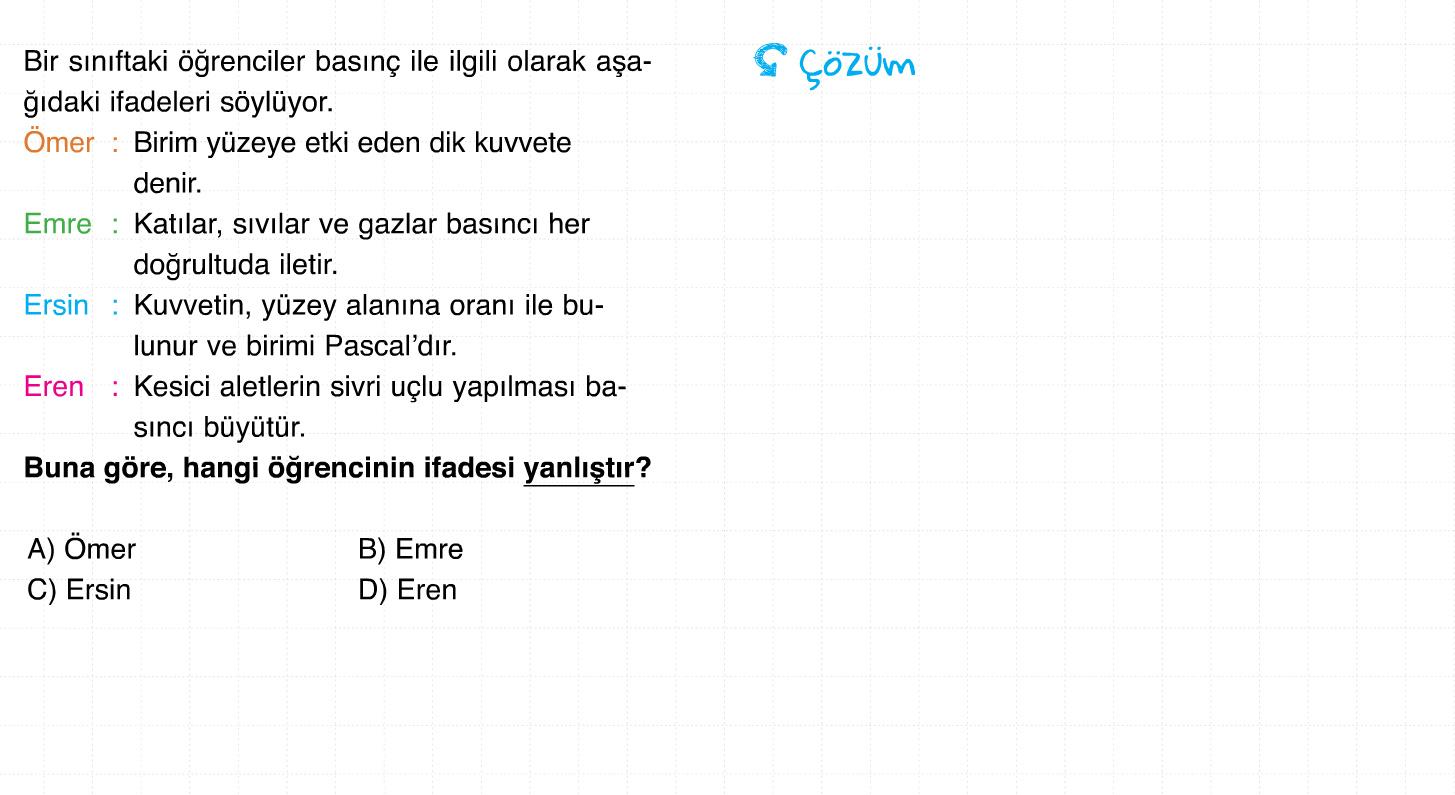 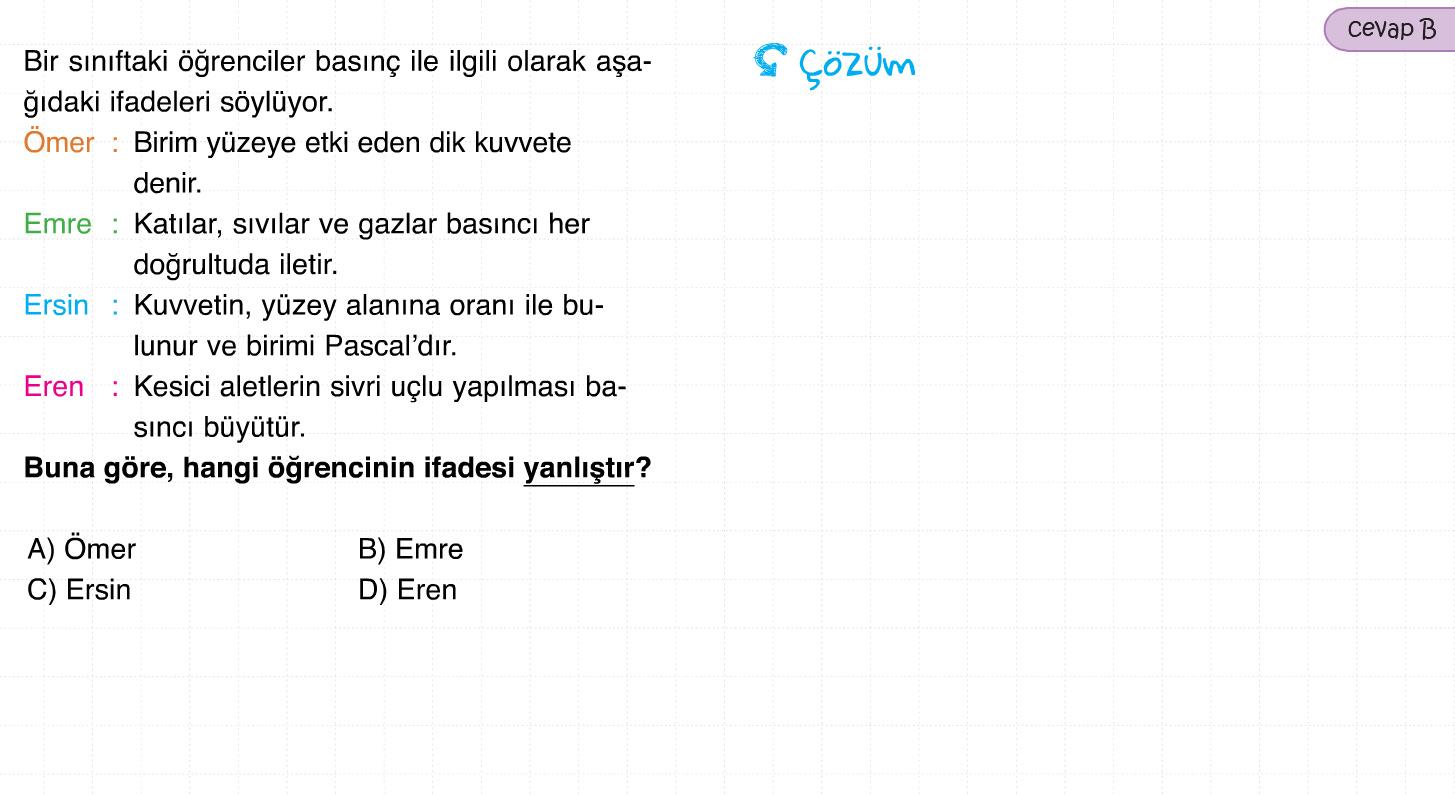 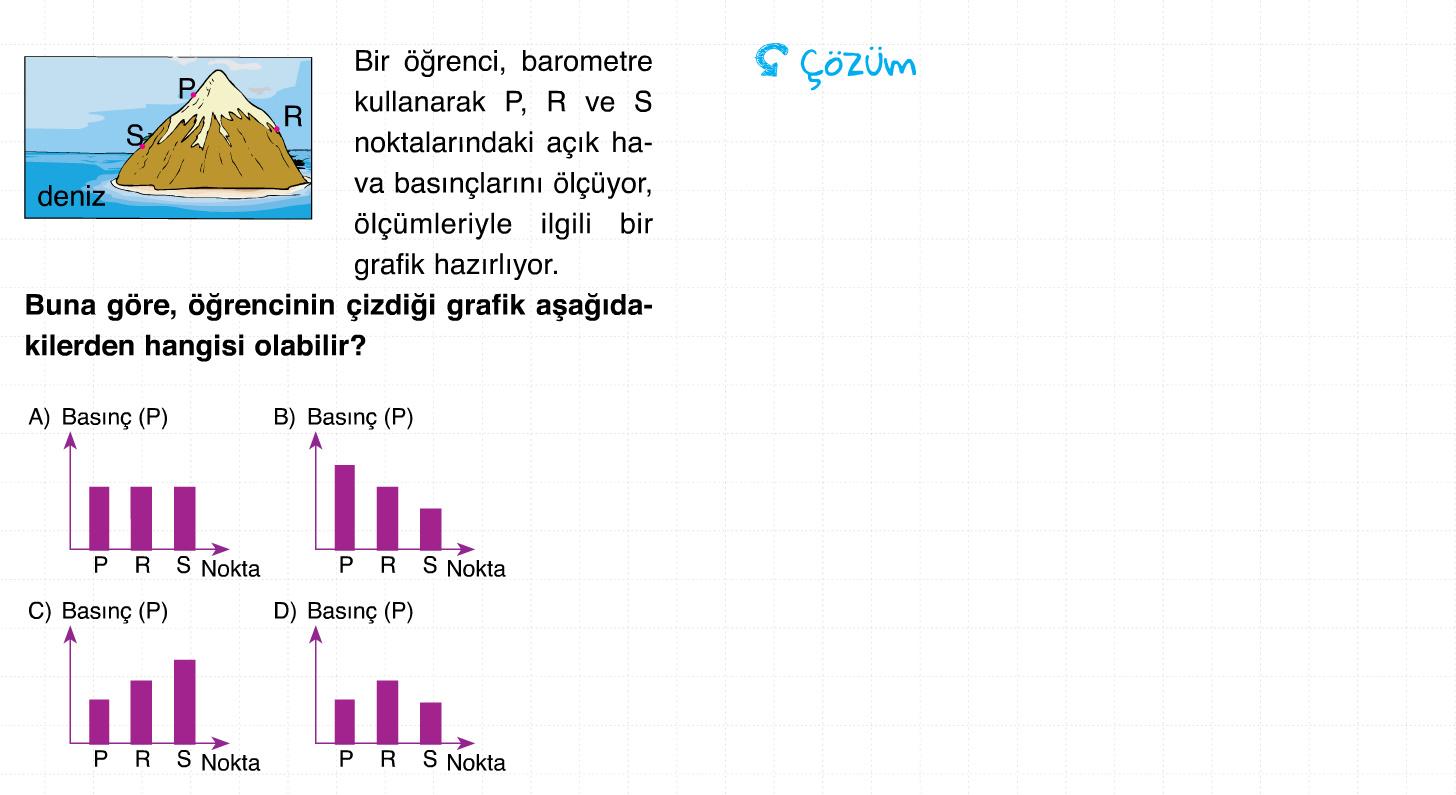 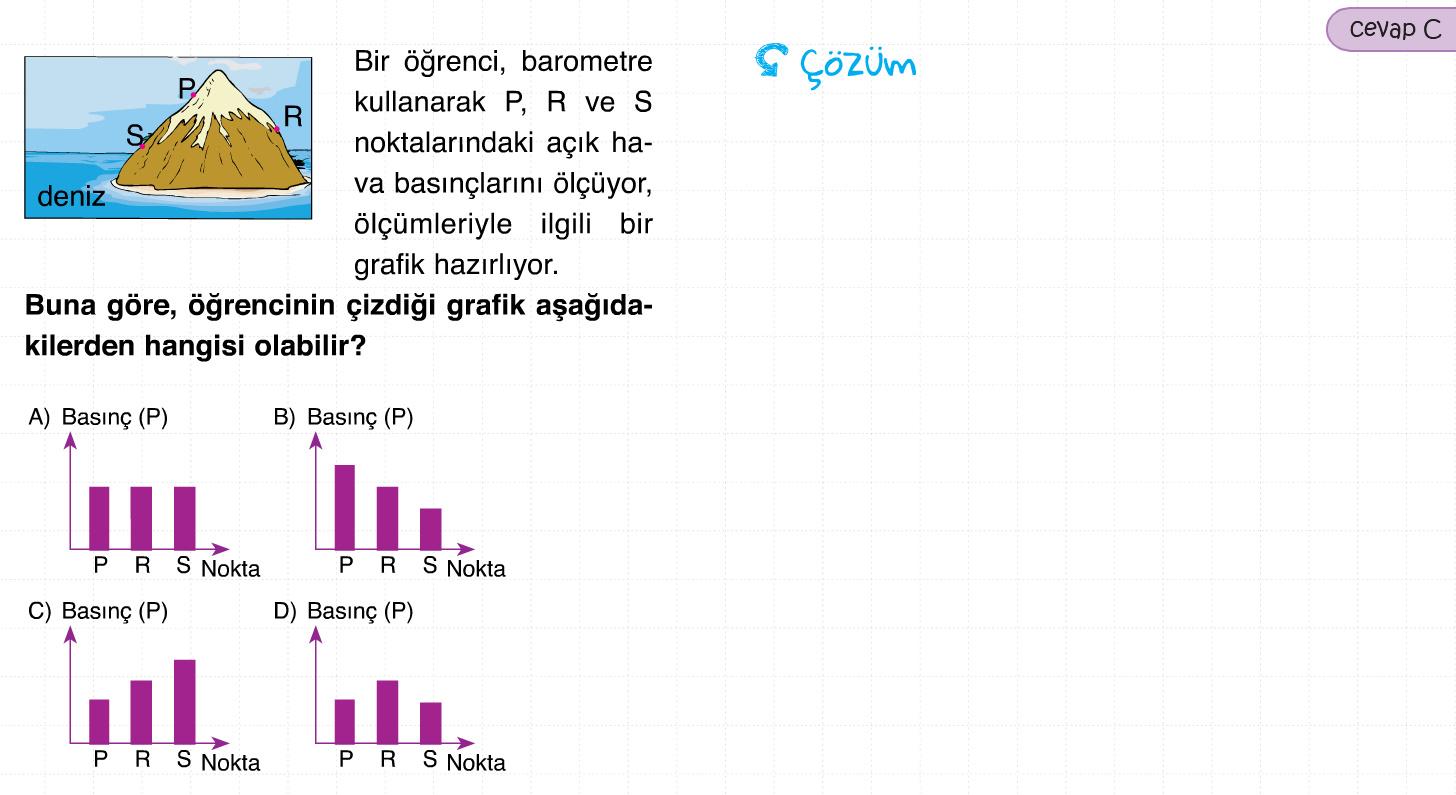 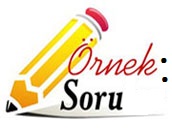 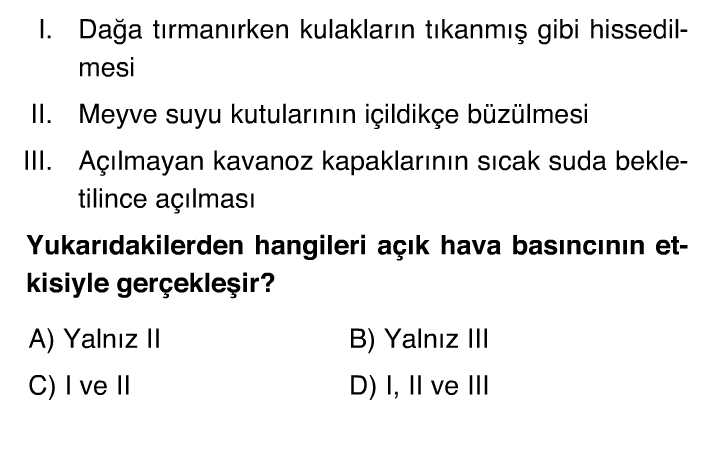 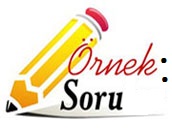 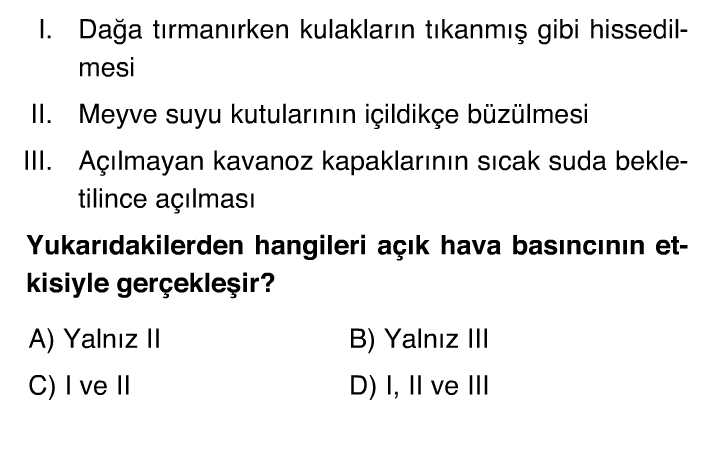 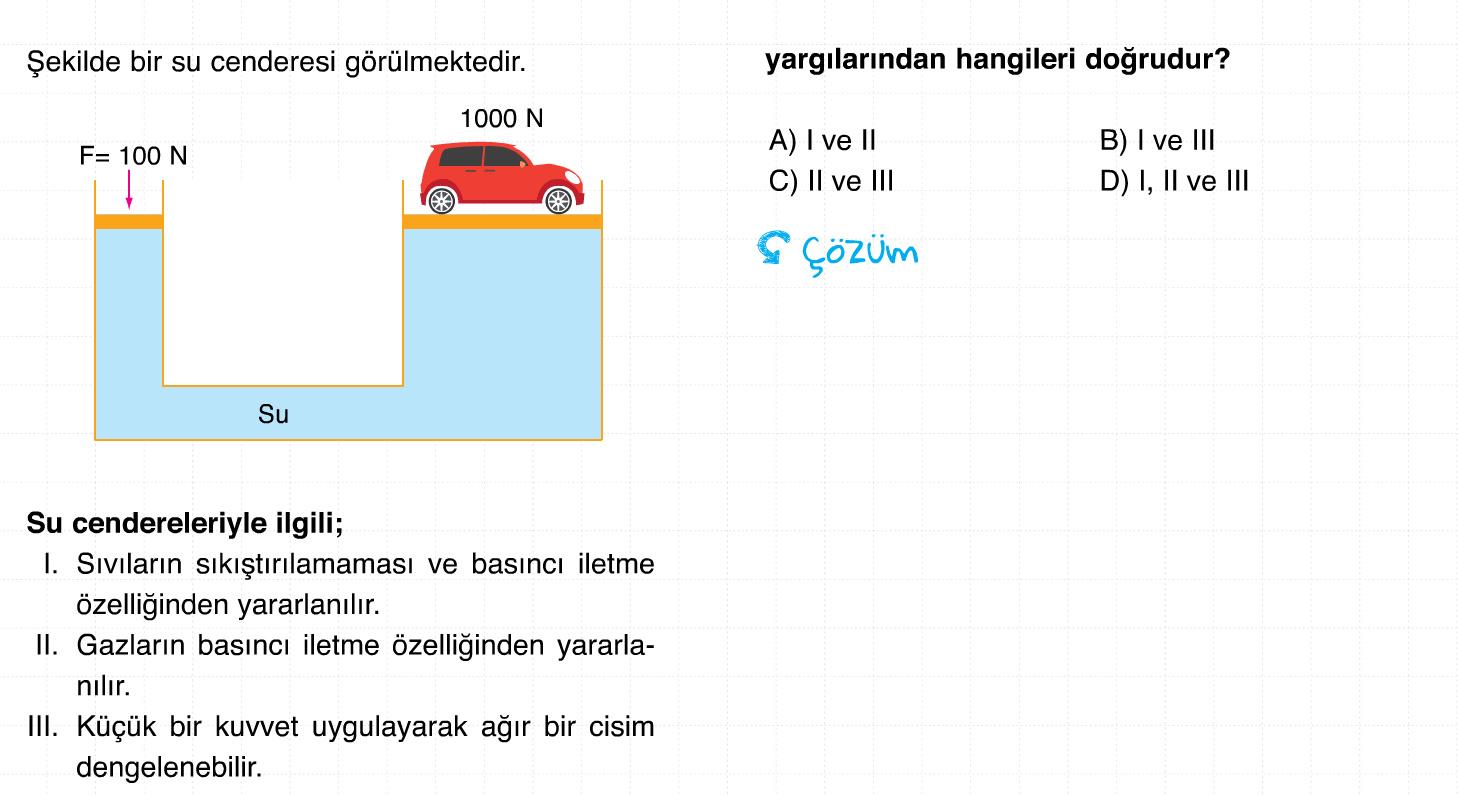 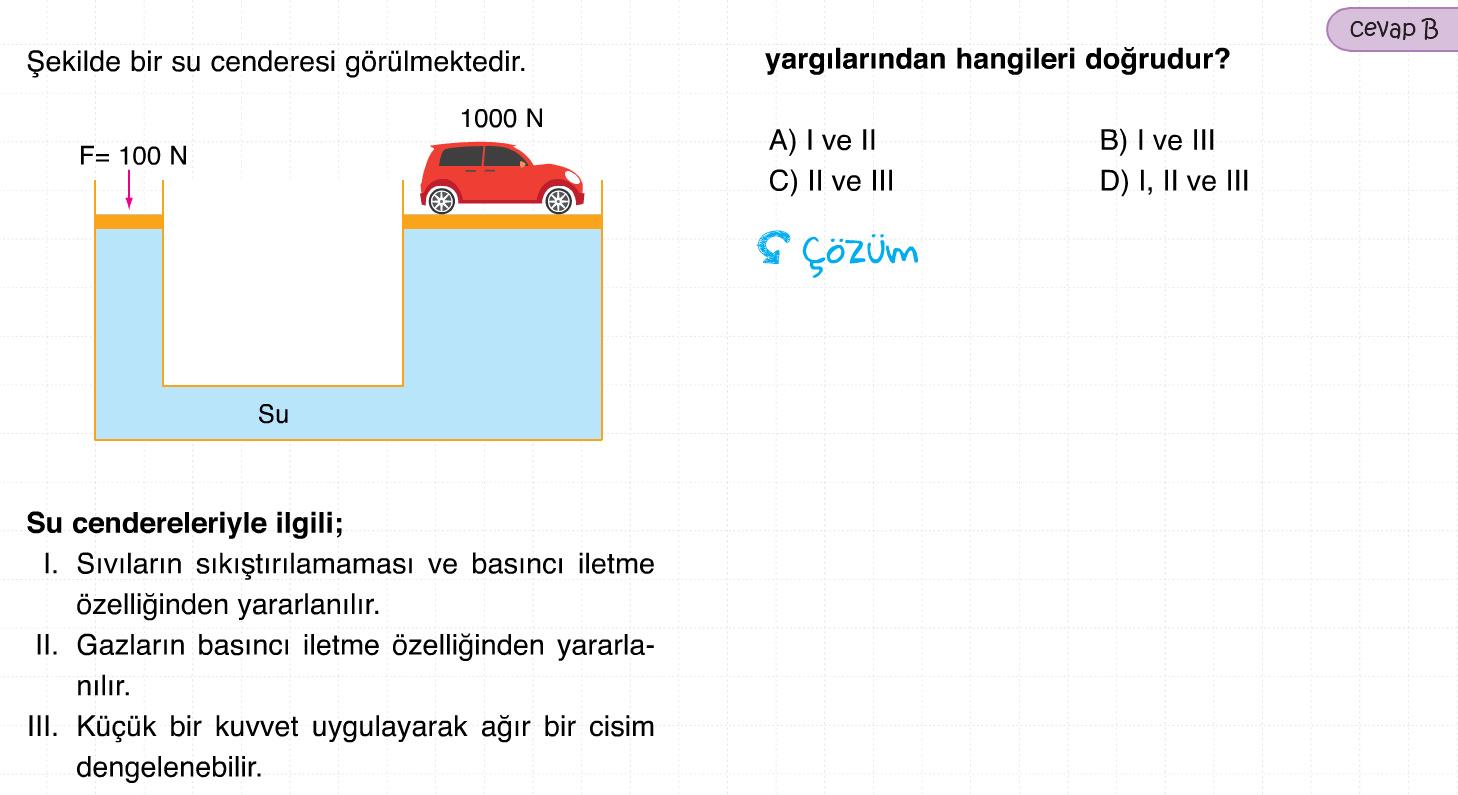 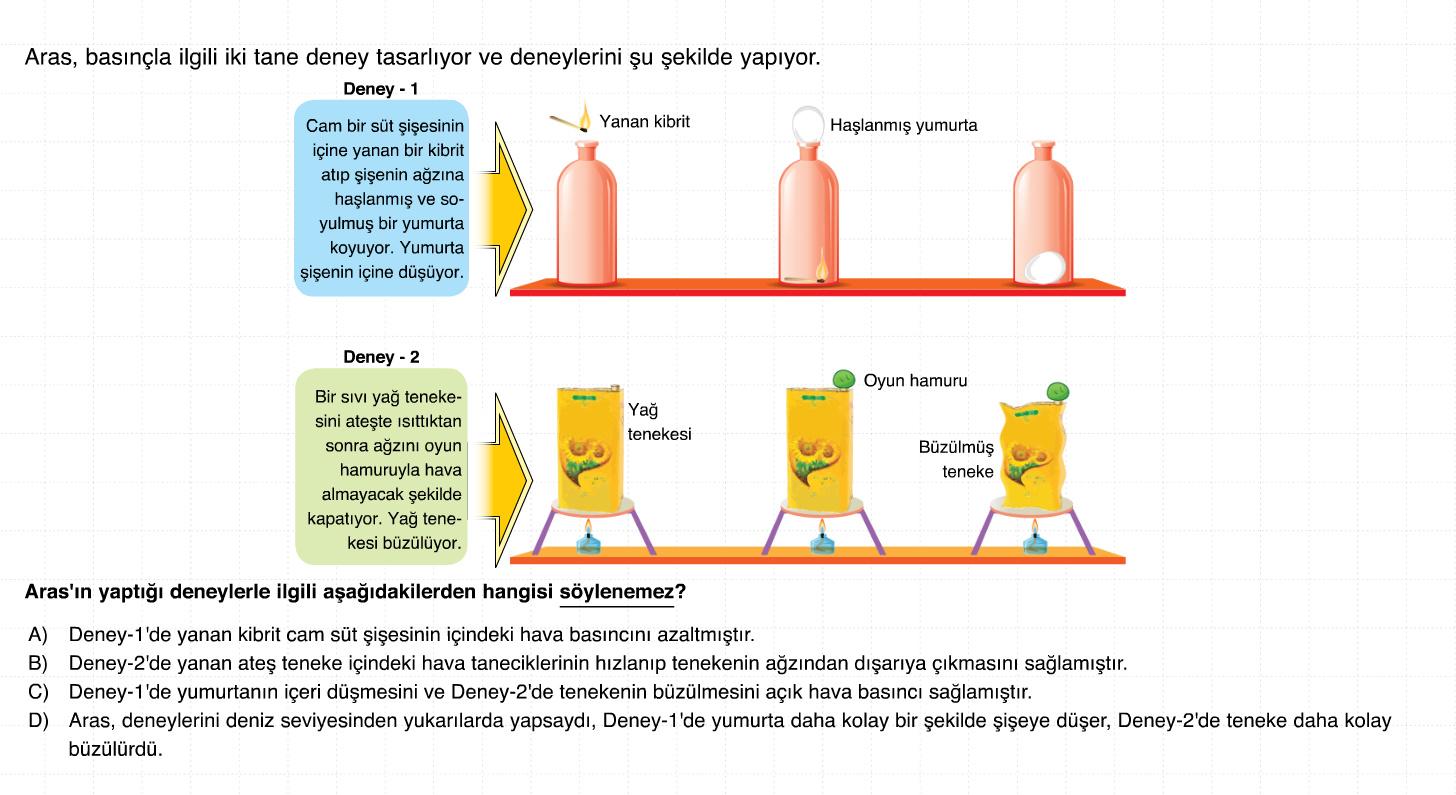 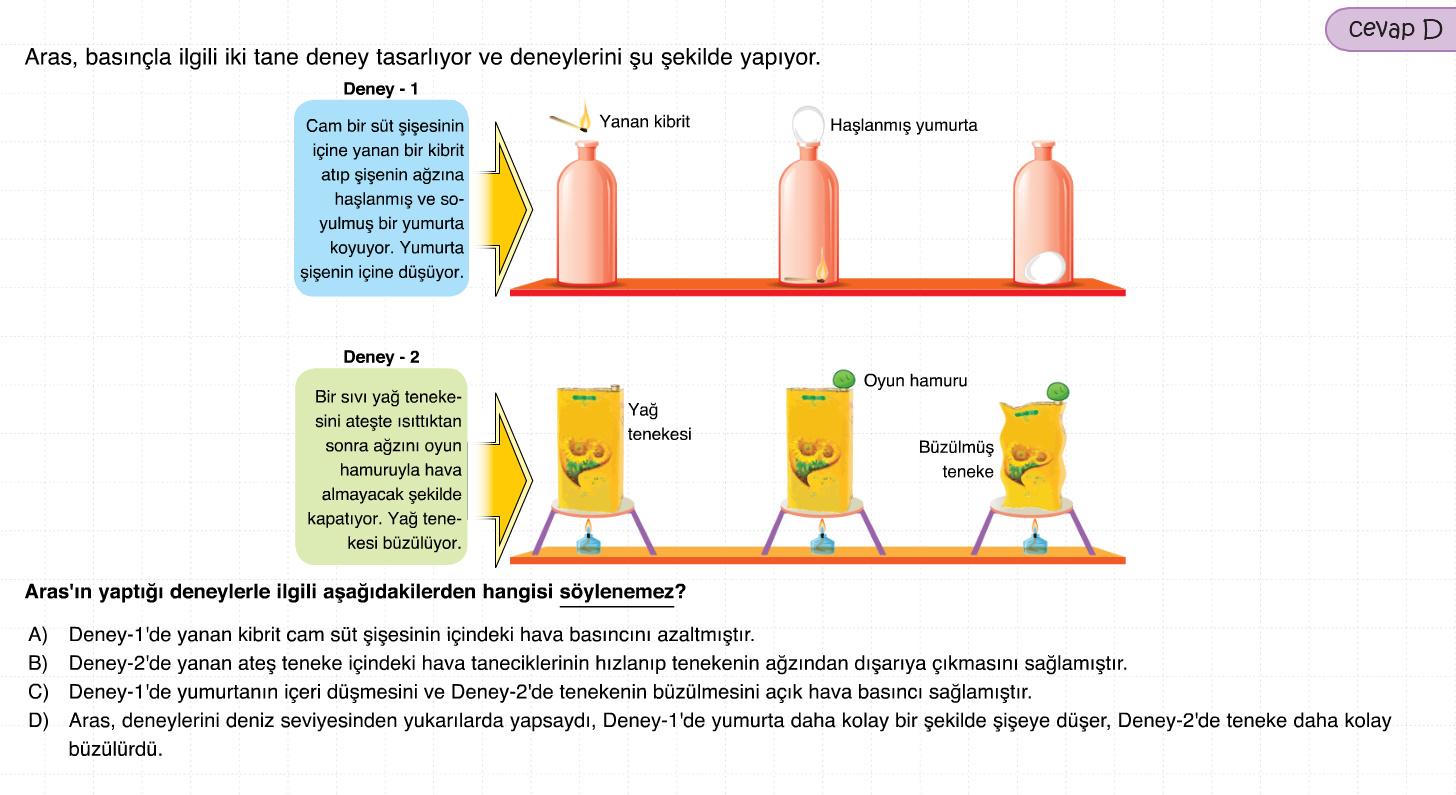 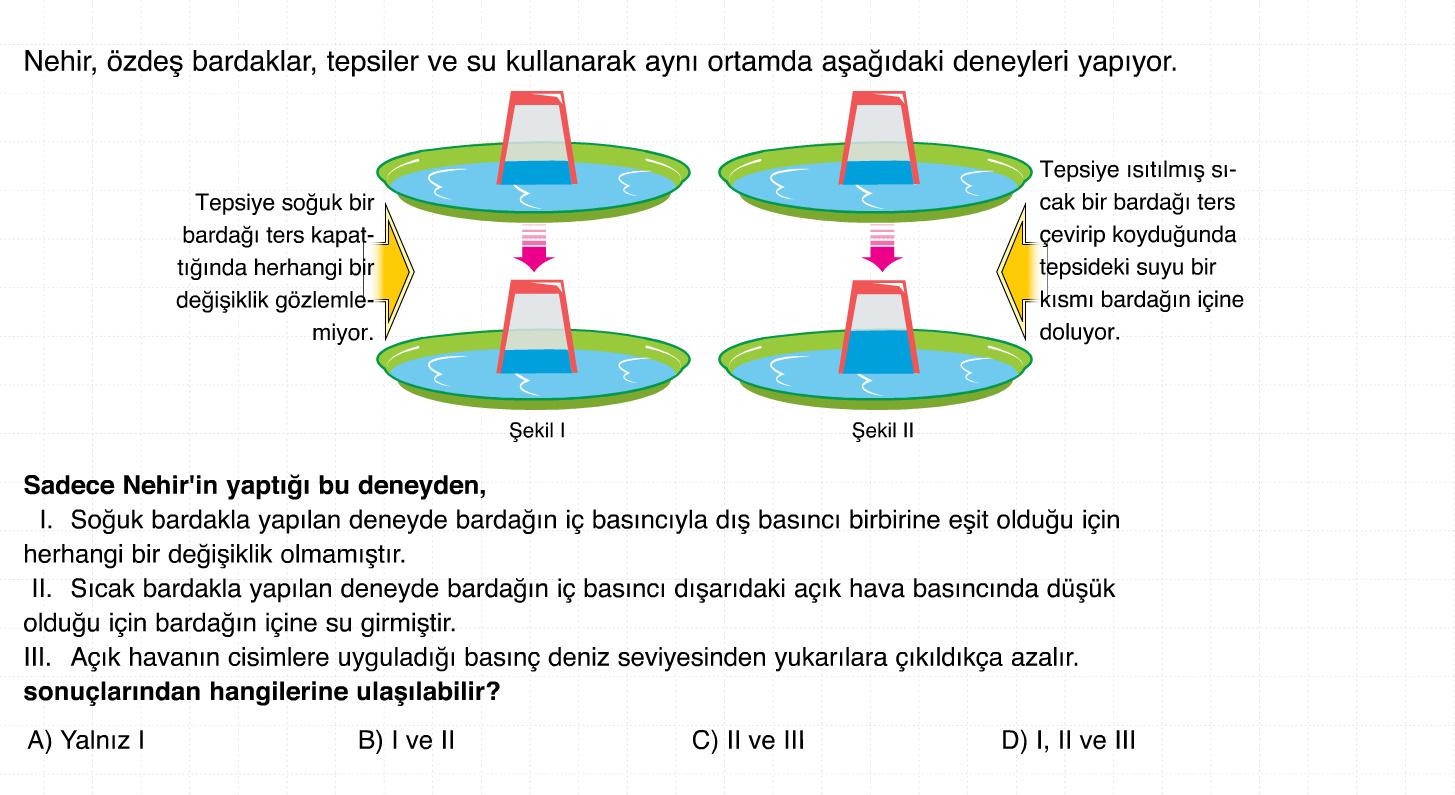 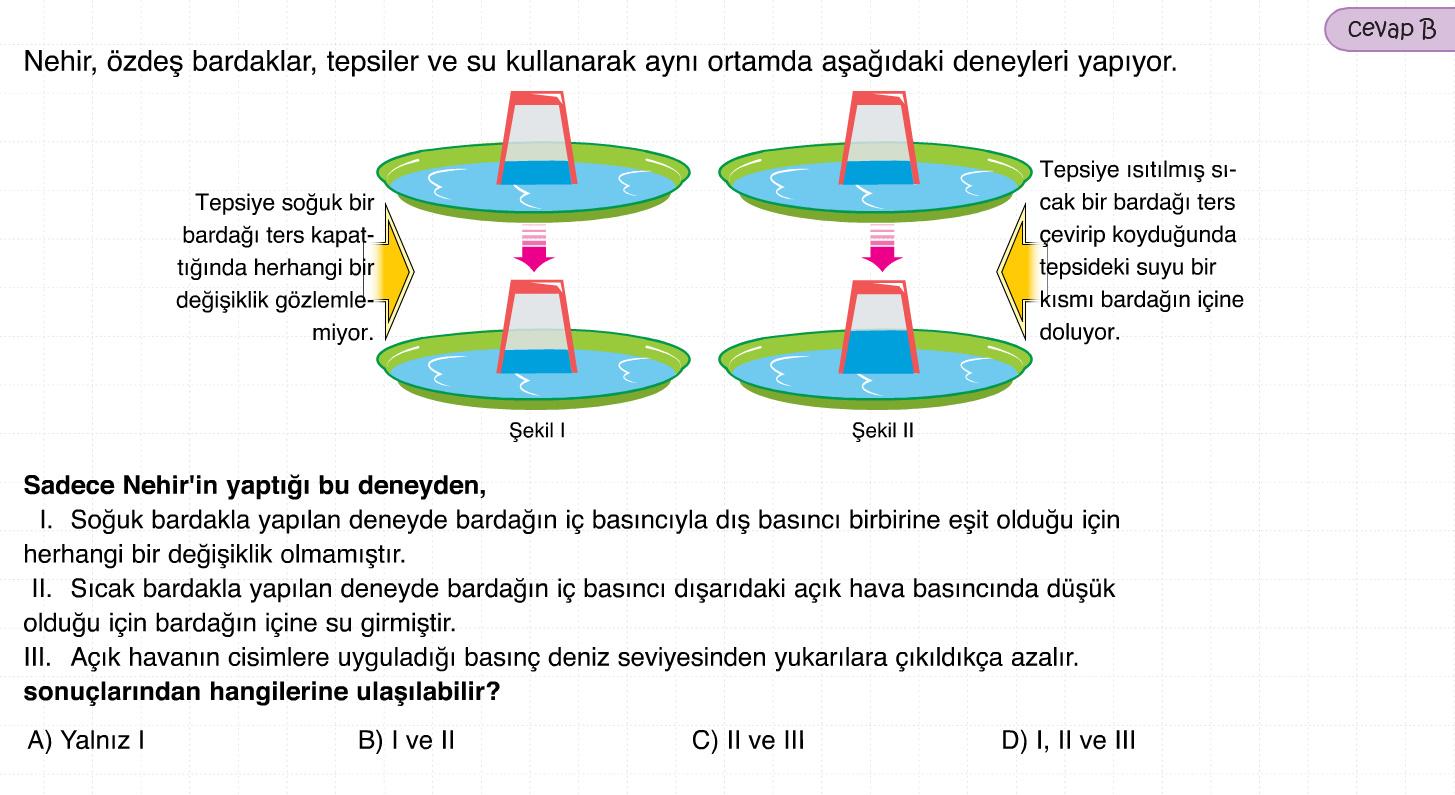 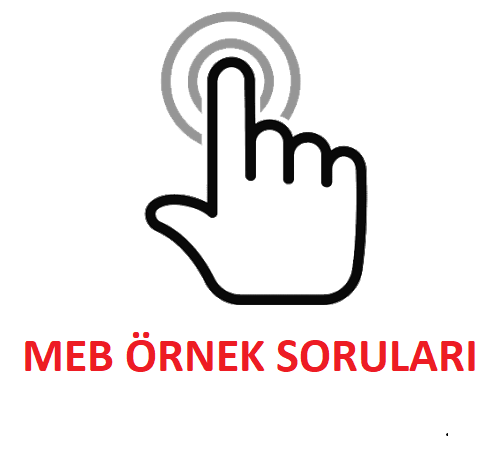